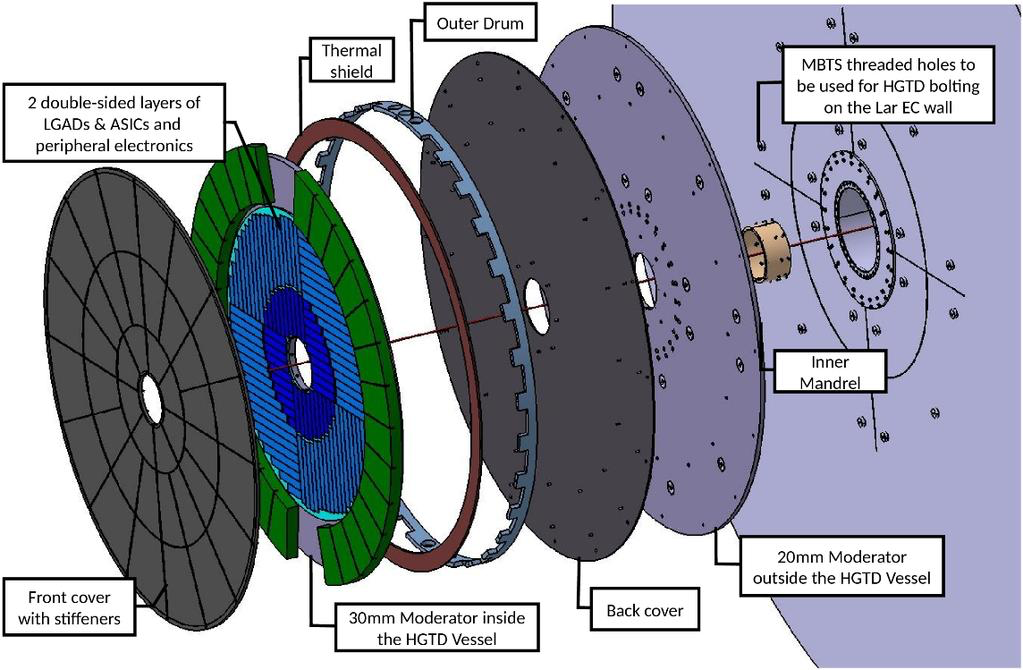 LIP – Joining Proposal
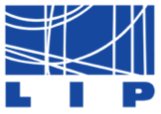 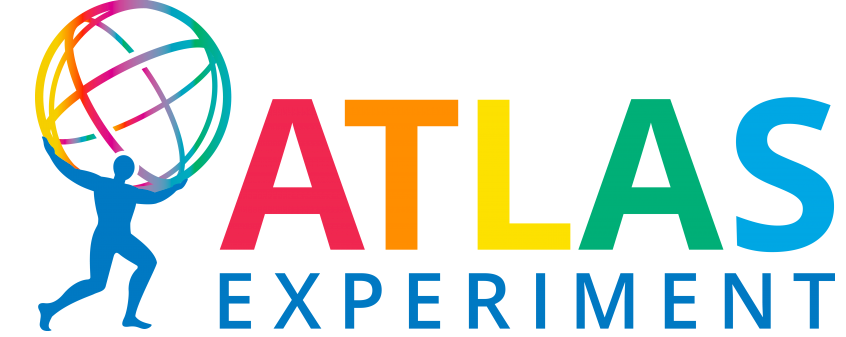 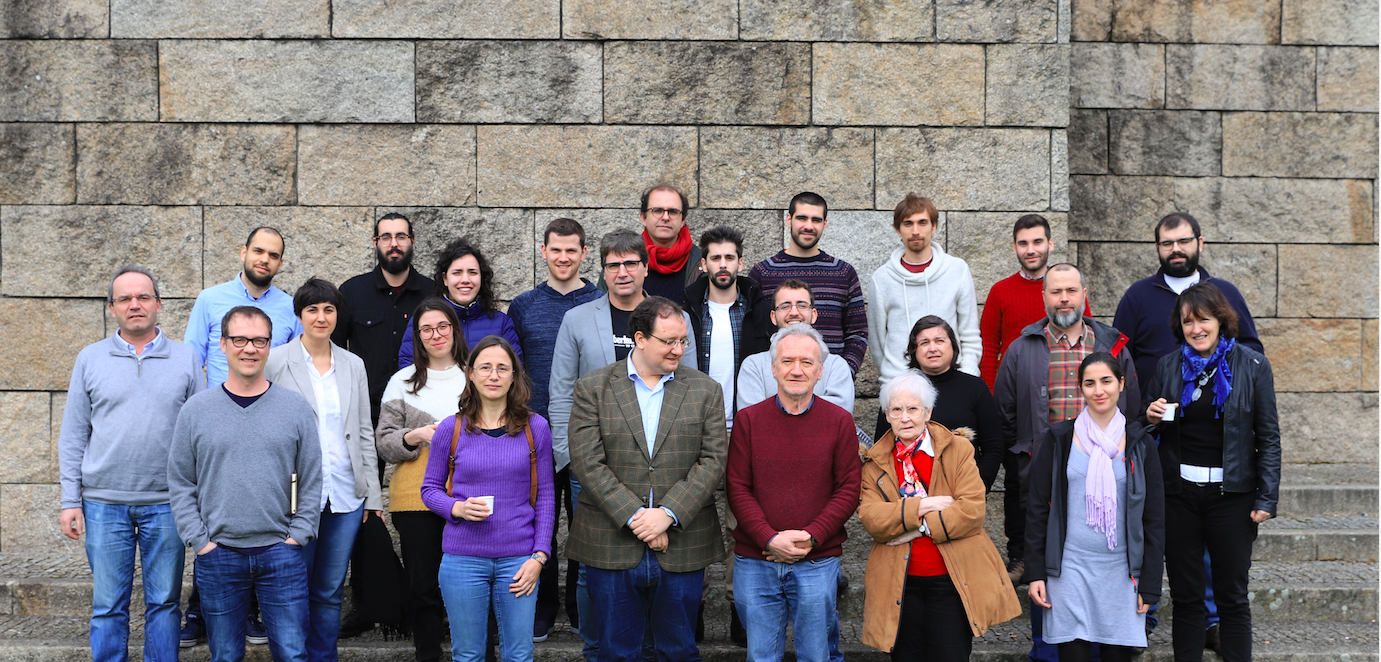 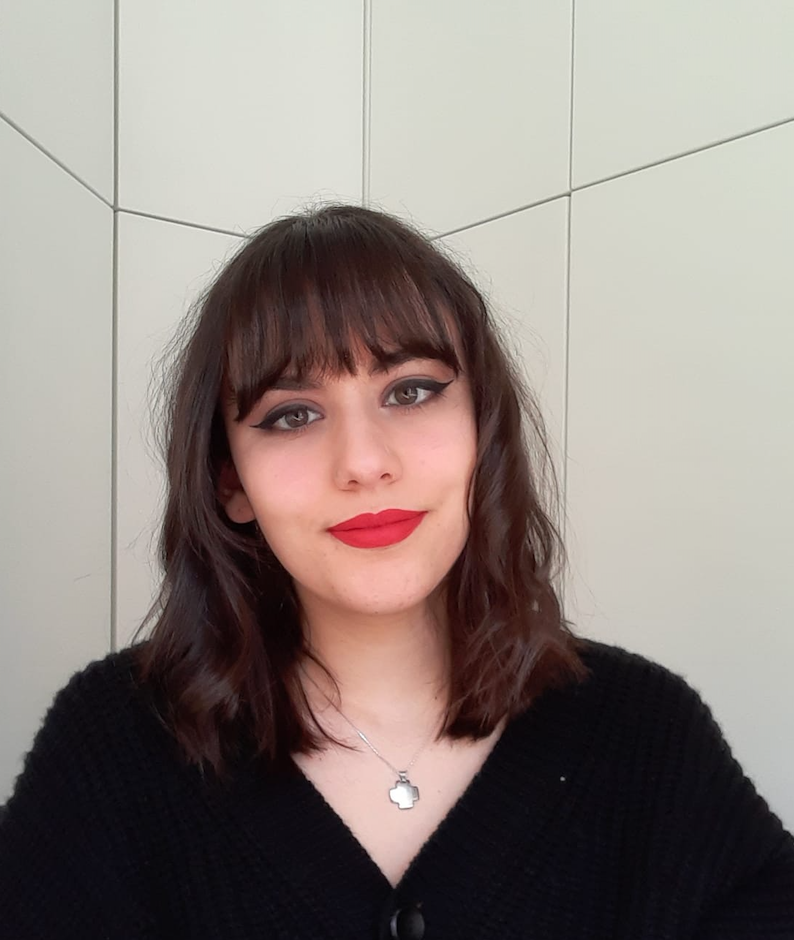 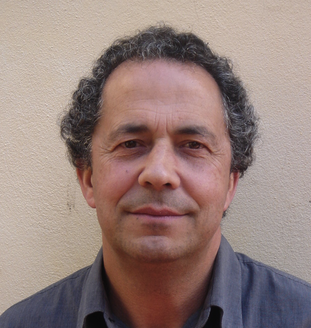 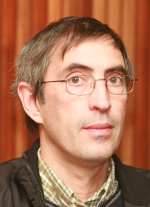 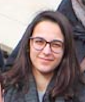 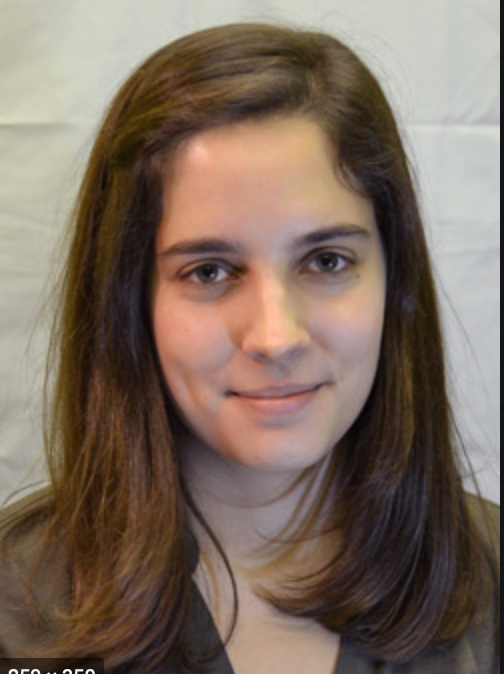 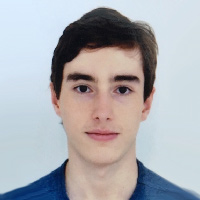 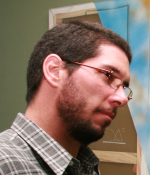 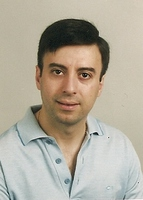 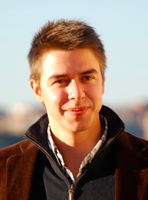 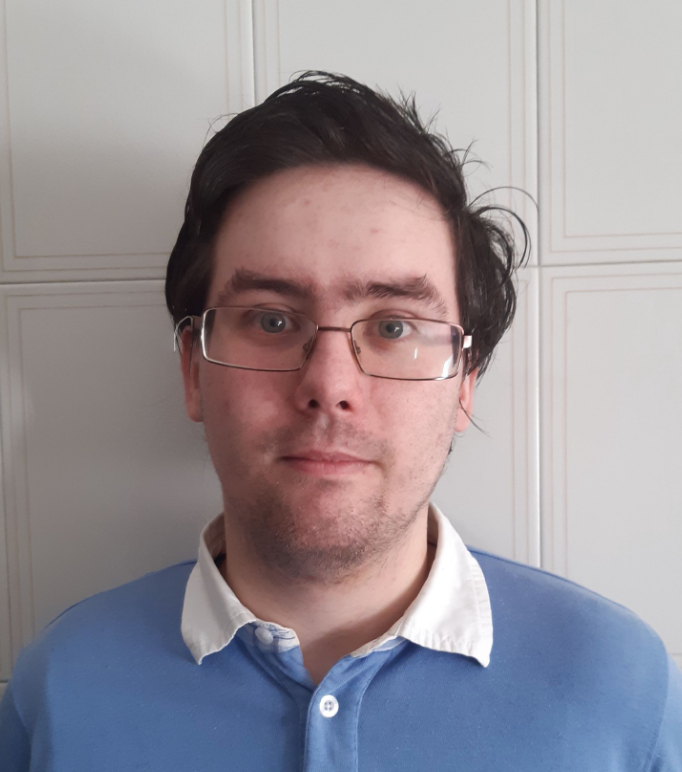 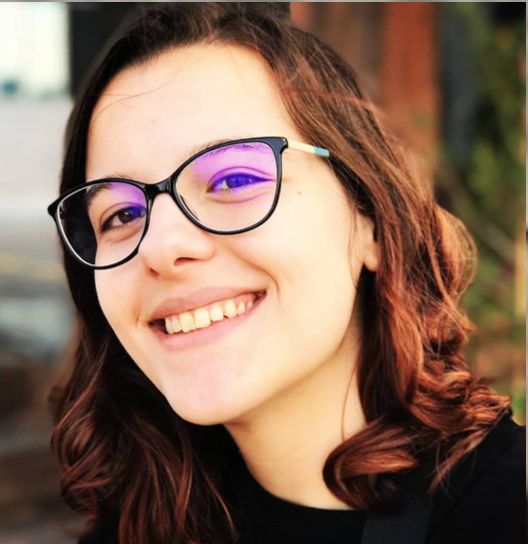 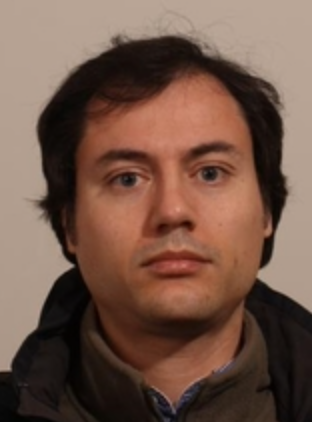 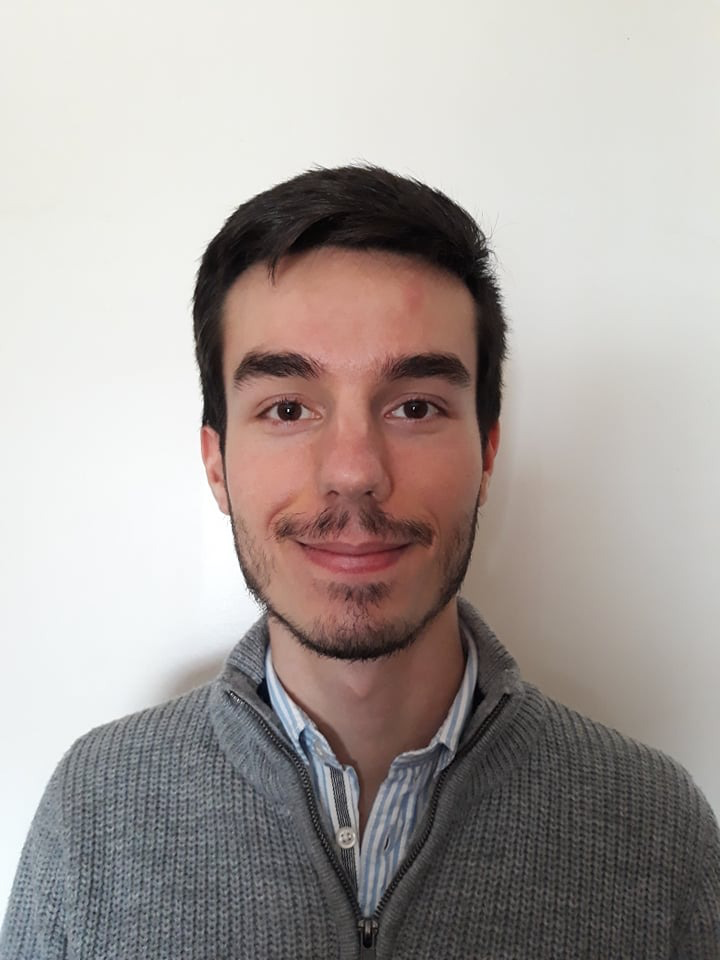 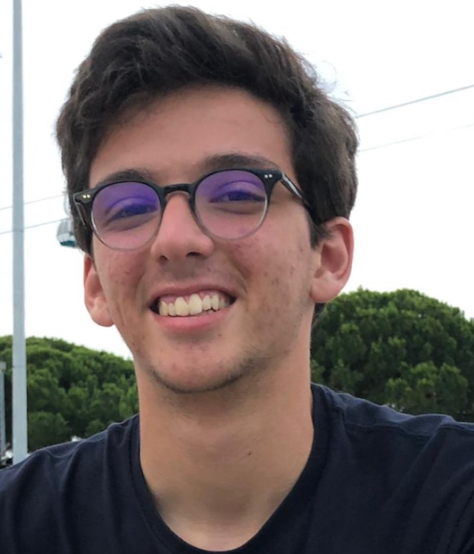 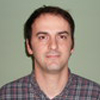 Portuguese ATLAS Team
National group:
LIP (Lisbon, Coimbra, Minho), IST, FCUL, FCTUC, U. Minho, CFNUL CEFITEC/UNL, INESC, CFMC, AdI engineer training program
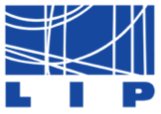 2
Current Portuguese Contributionsto ATLAS
ATLAS Roman Pot DCS and HLT
Jets HLT
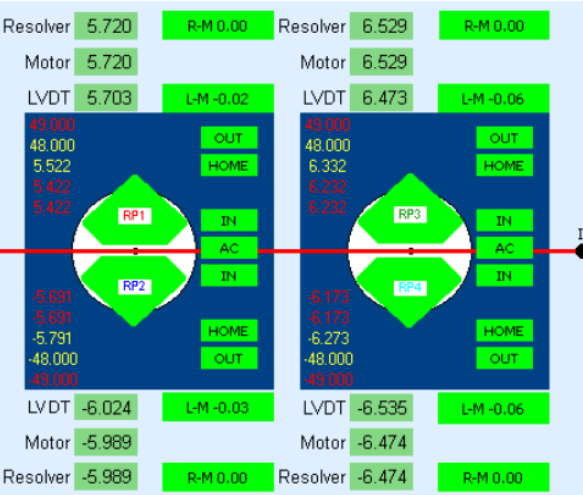 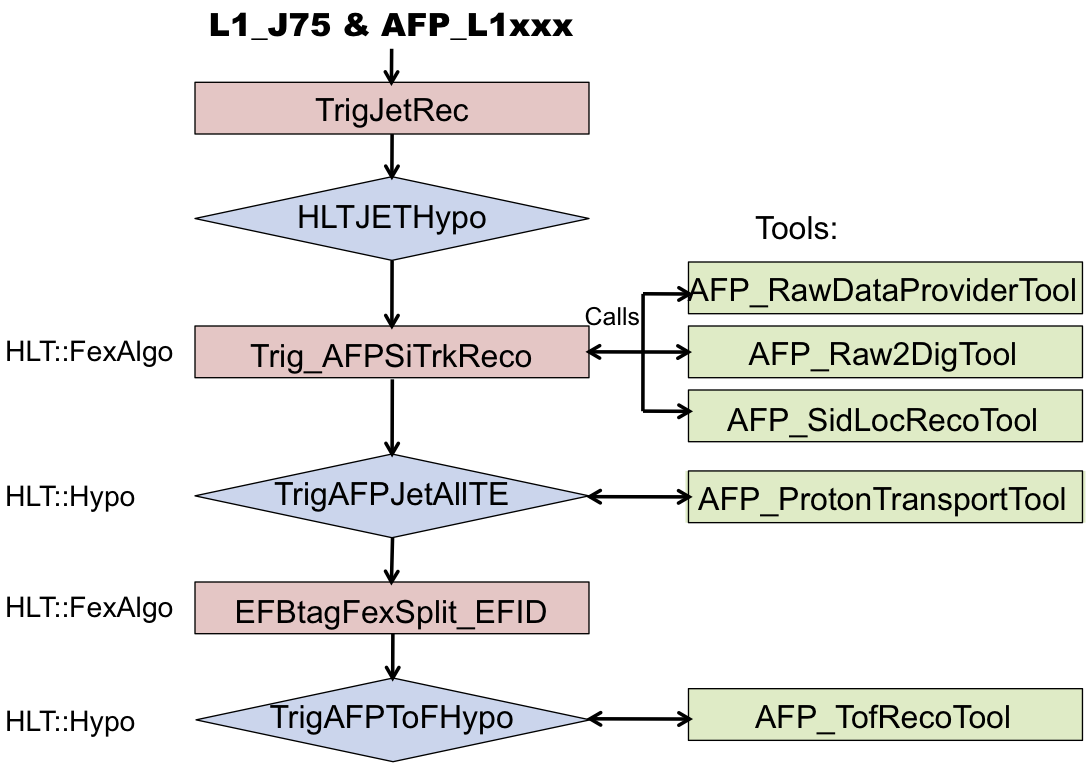 Distributed computing
Physics:
Higgs, Vector-Like Quarks, top, heavy ions, forward physics, Dark Matter
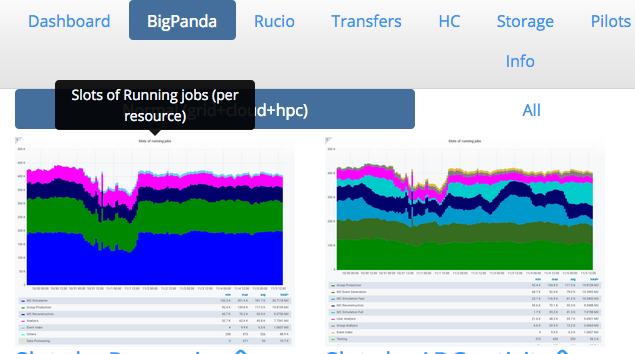 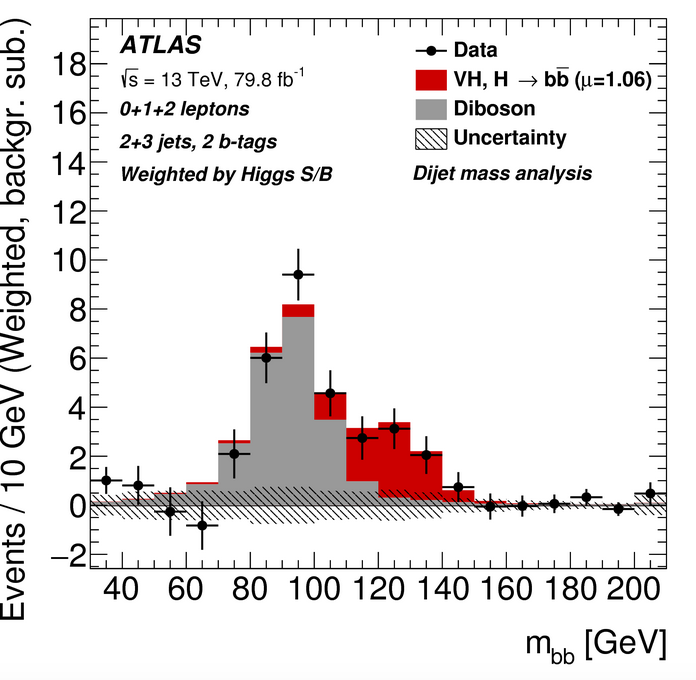 Iberian Cloud Coordination
Co-leading ARP DCS
TileCal Upgrade
HV distribution system
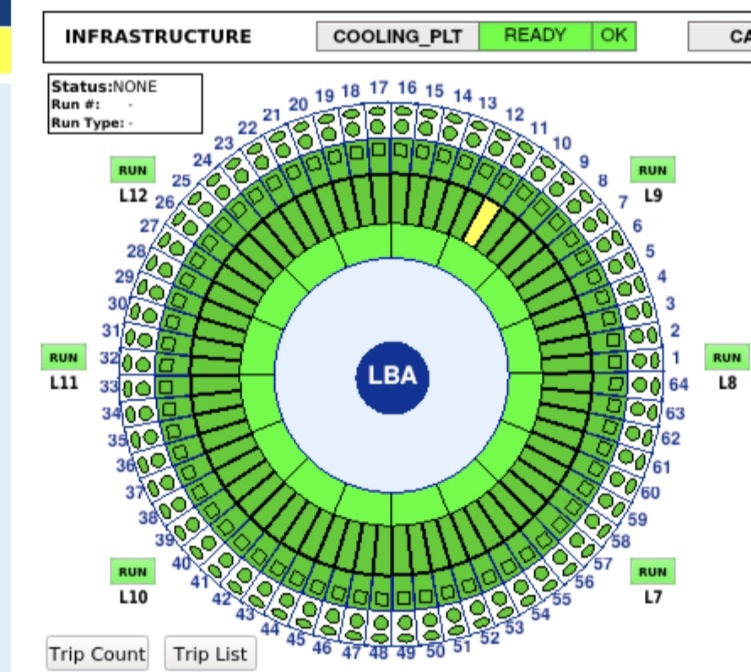 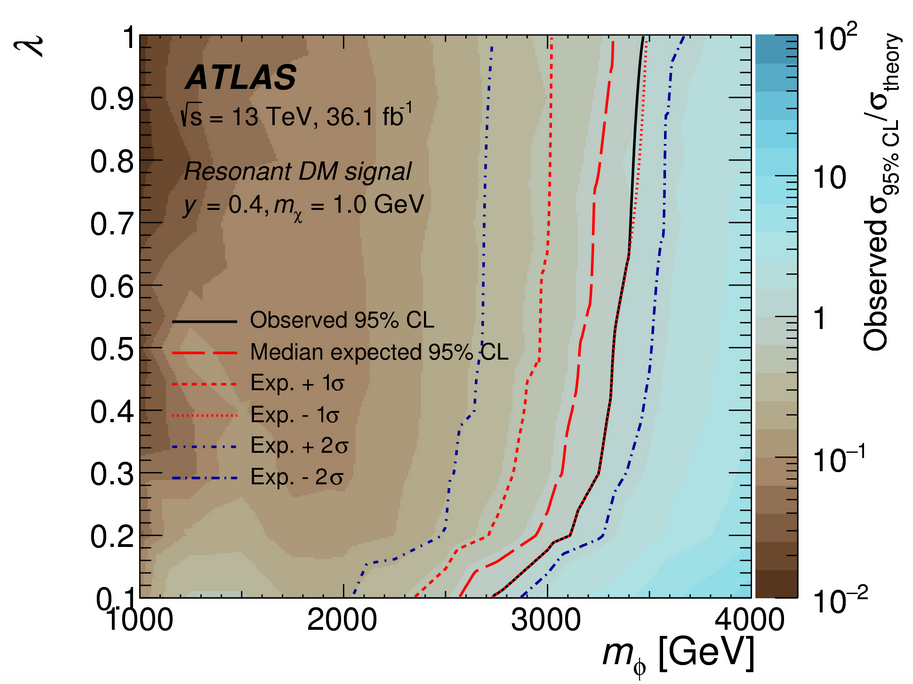 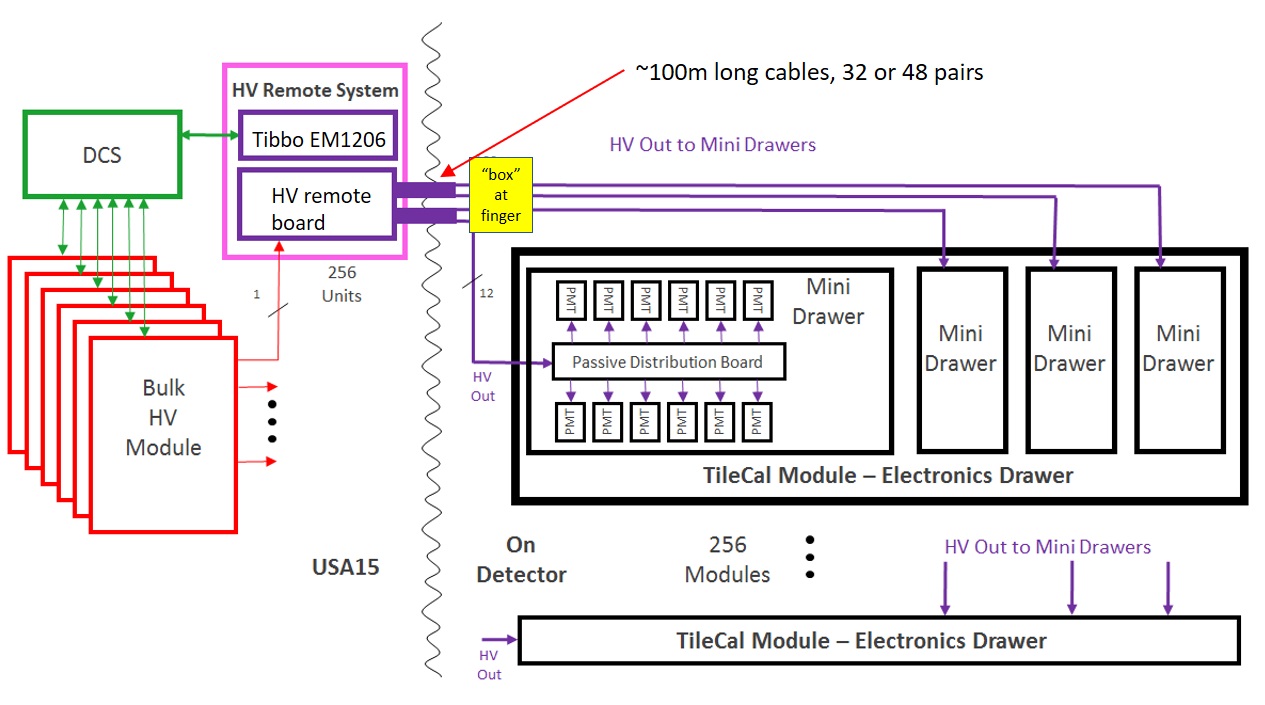 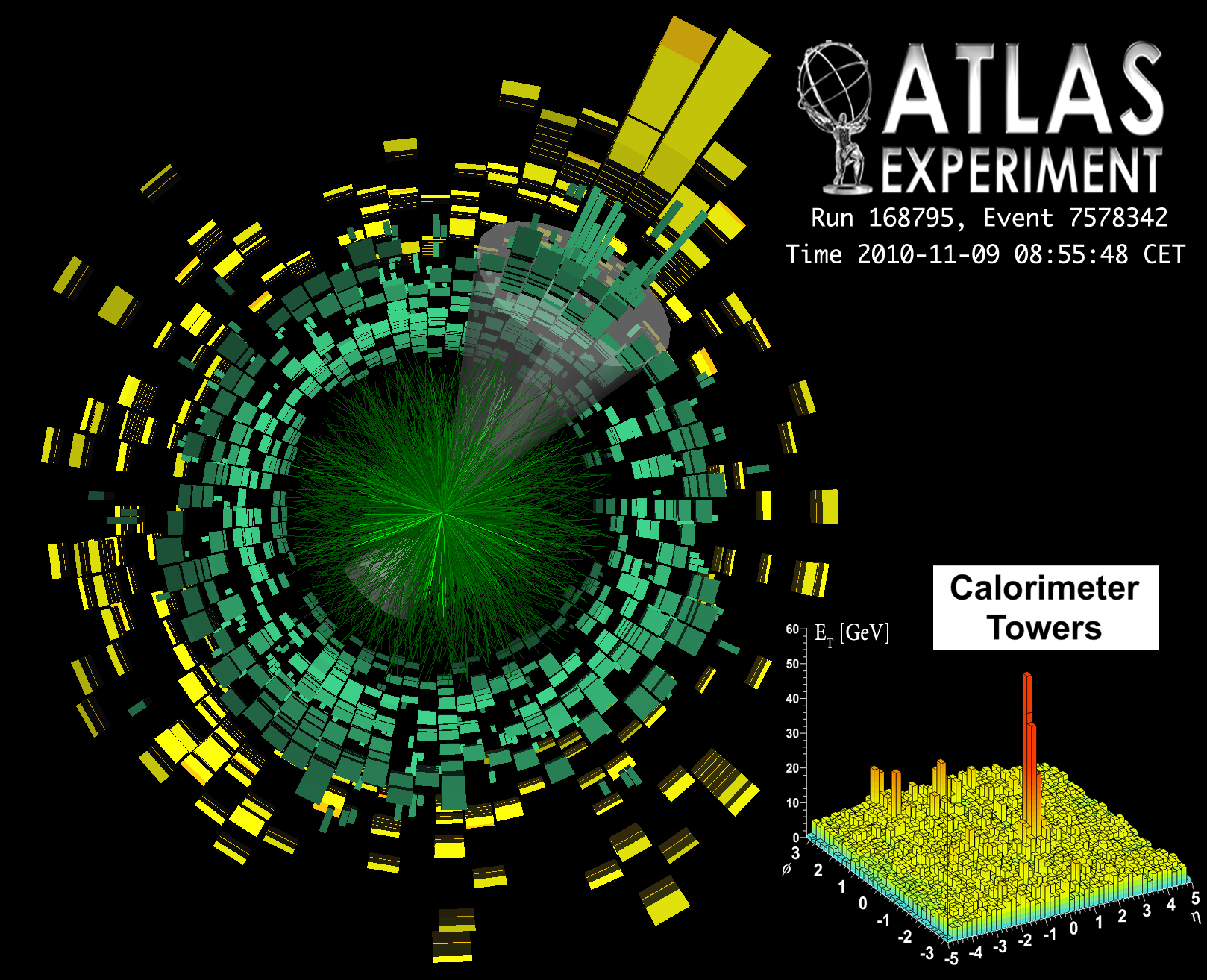 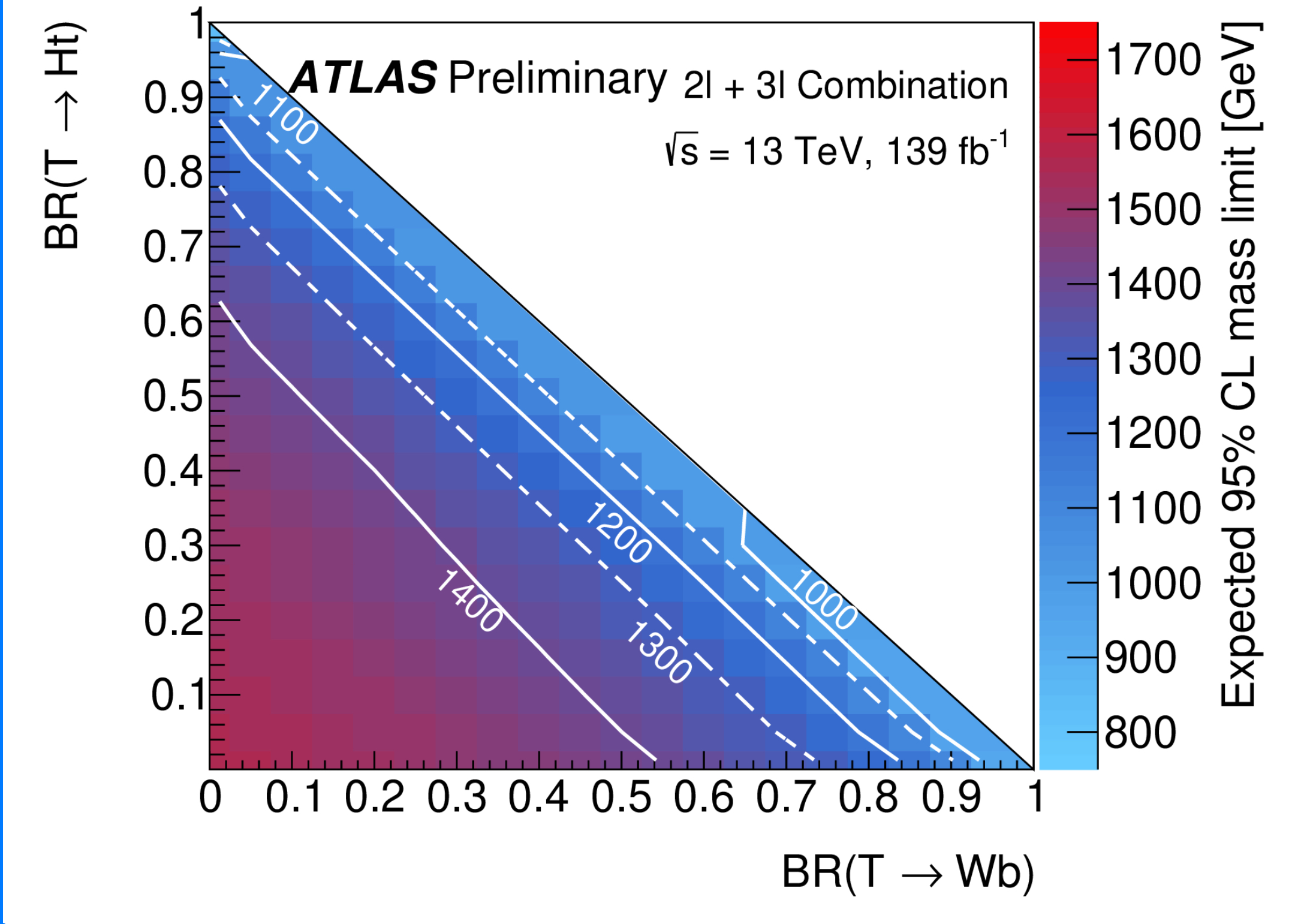 3
Leading TileCal DCS
HGTD Involvement: HV Patch Panels
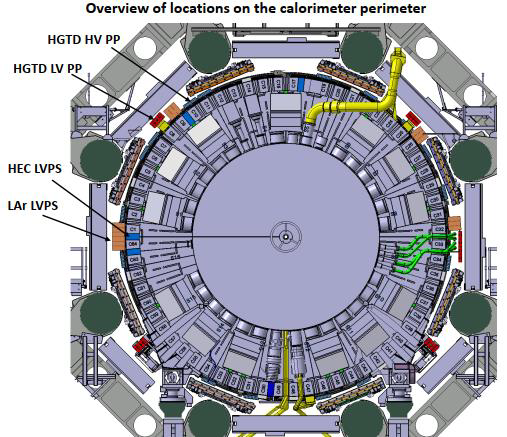 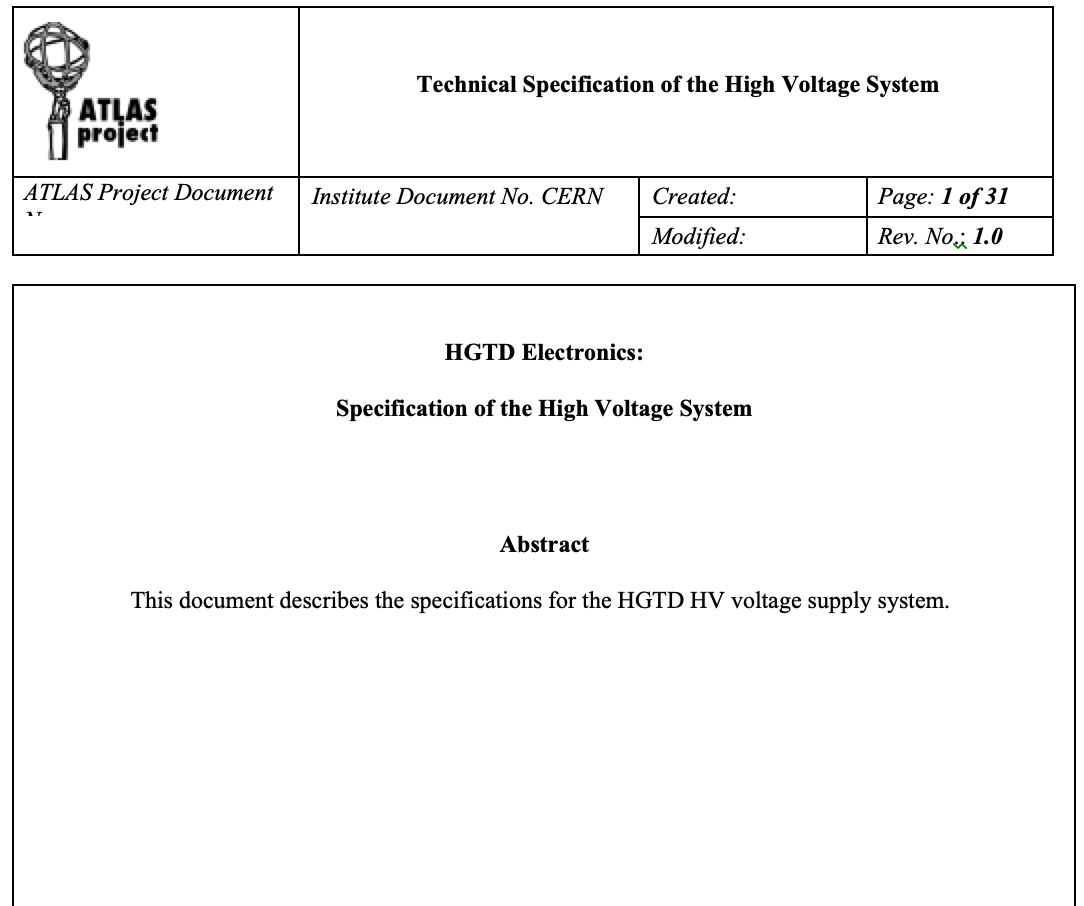 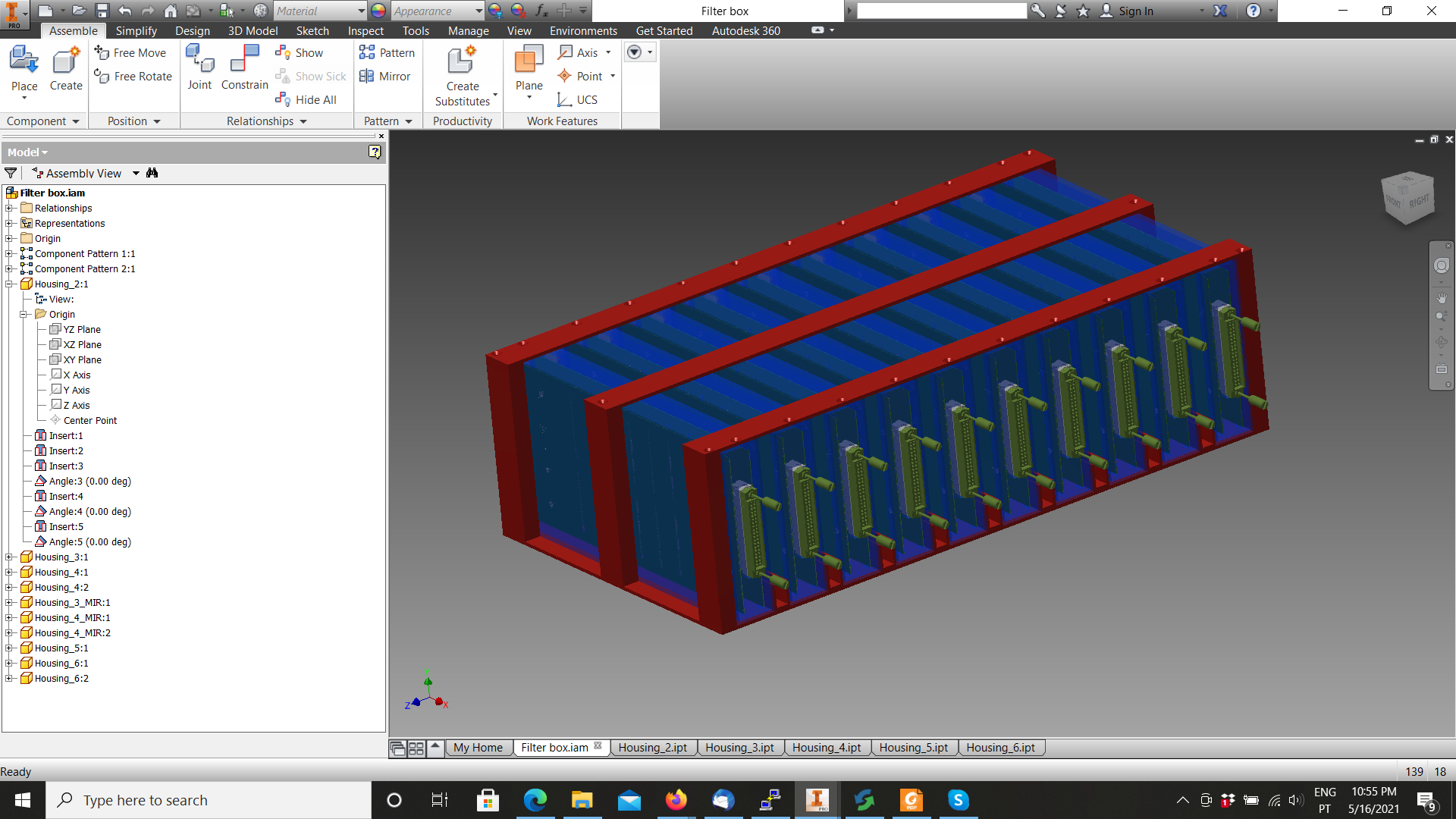 Producing HV patch panels CERN group:
16 patch panel boxes located around the calorimeter perimeter
Routing of High Voltage to HGTD detector 
Filtering out AC noise
Preliminary layout done and prototype tested
Contributing to Specifications Review (SPR) document
Ricardo coordinating Patch Panels (L3)
Team: 2 engineers, 1 academic
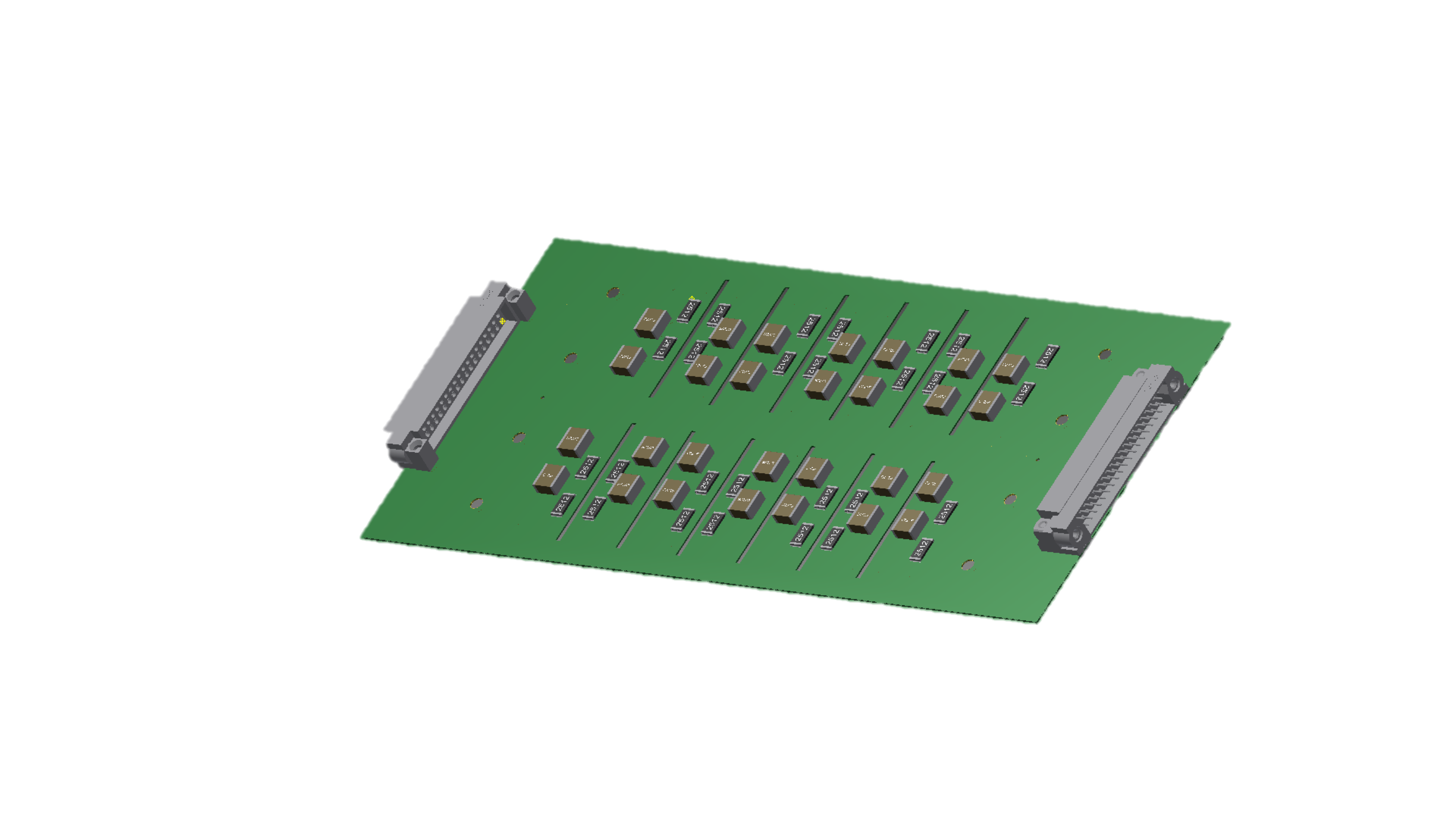 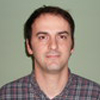 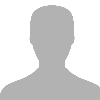 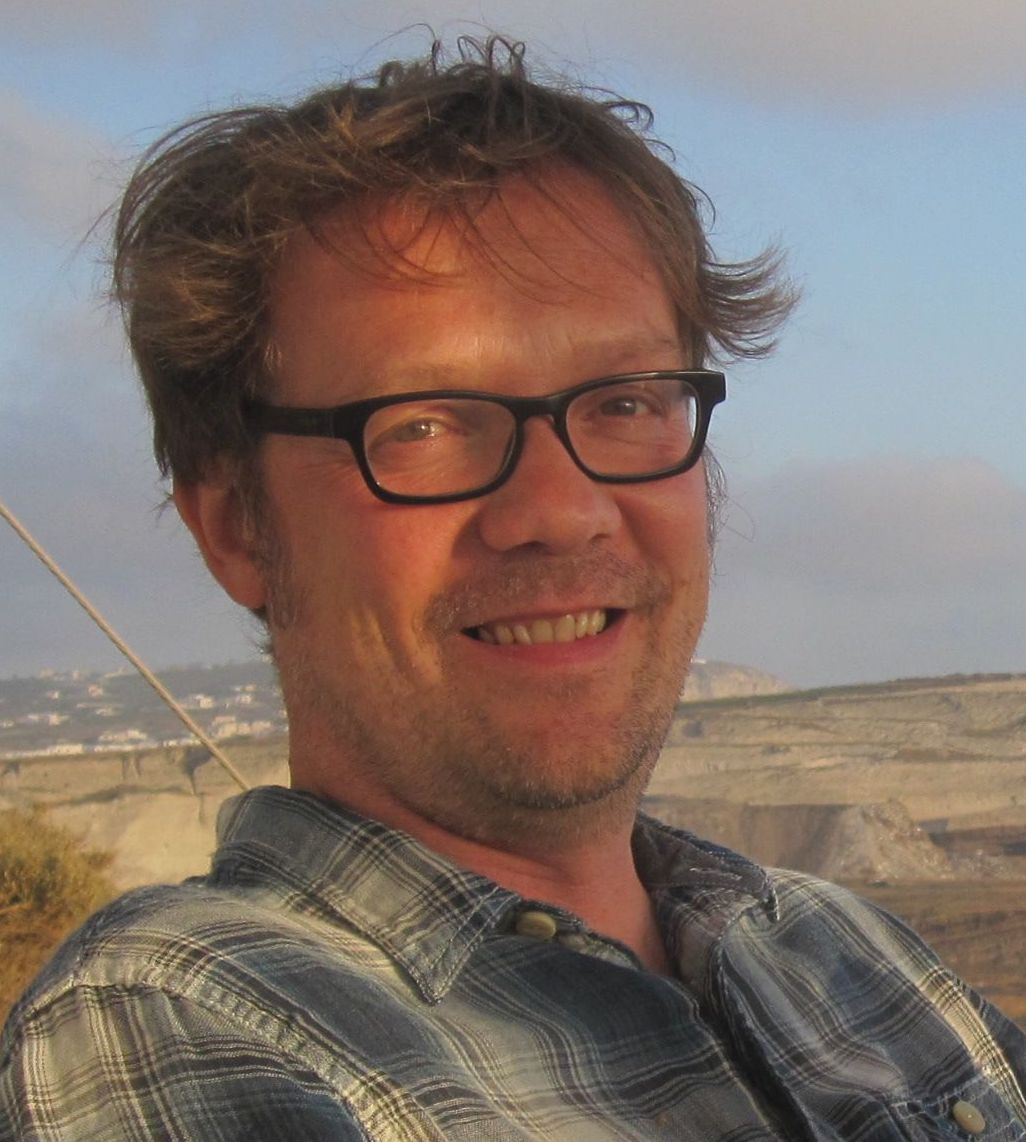 Luís Lopes
Orlando Cunha
Ricardo Gonçalo
[Speaker Notes: Possibilities: TDAQ and DCS]
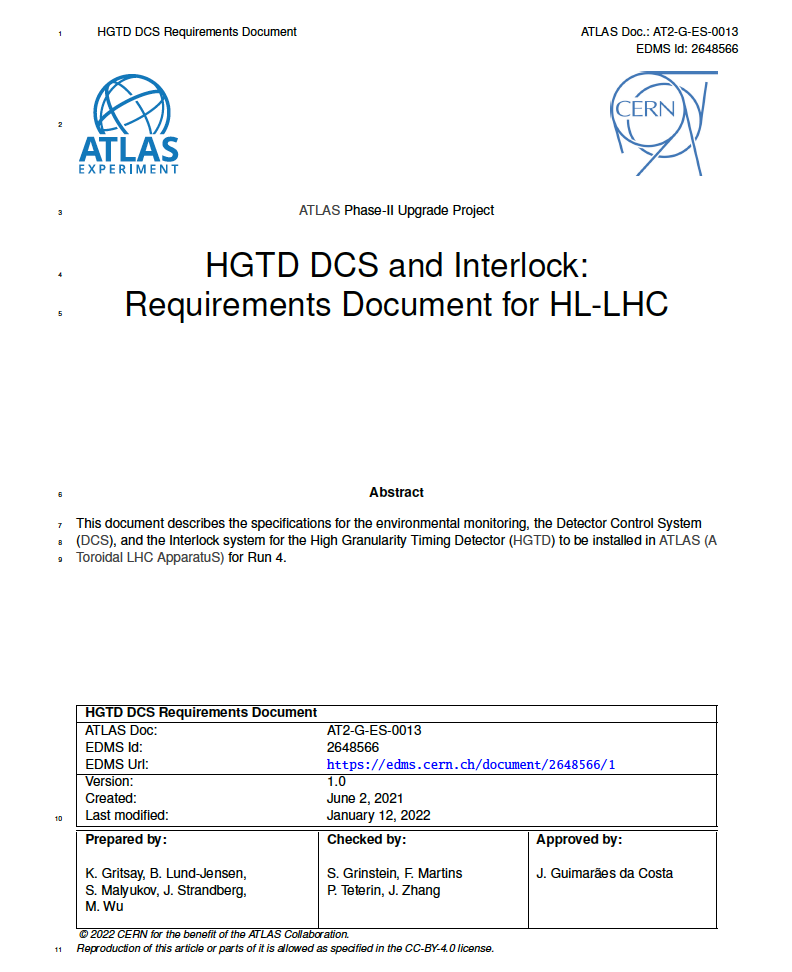 DCS and Interlocks
HGTD DCS – ongoing work (Filipe):
Contributed to DCS Specifications Review document
Following SPR panel recommendations working on alternative for data transfer path separate from FELIX
Working on High Voltage DCS

DCS and Interlocks – plans (Rui, Helena):
Plan to develop monitoring data transfer through FELIX or alternative solution – Rui 
Plan to develop design for Interlocks – Helena 
   Helena’s commitments imply a small re-scheduling

Team: 2 engineers, 1 researcher, 1 academic
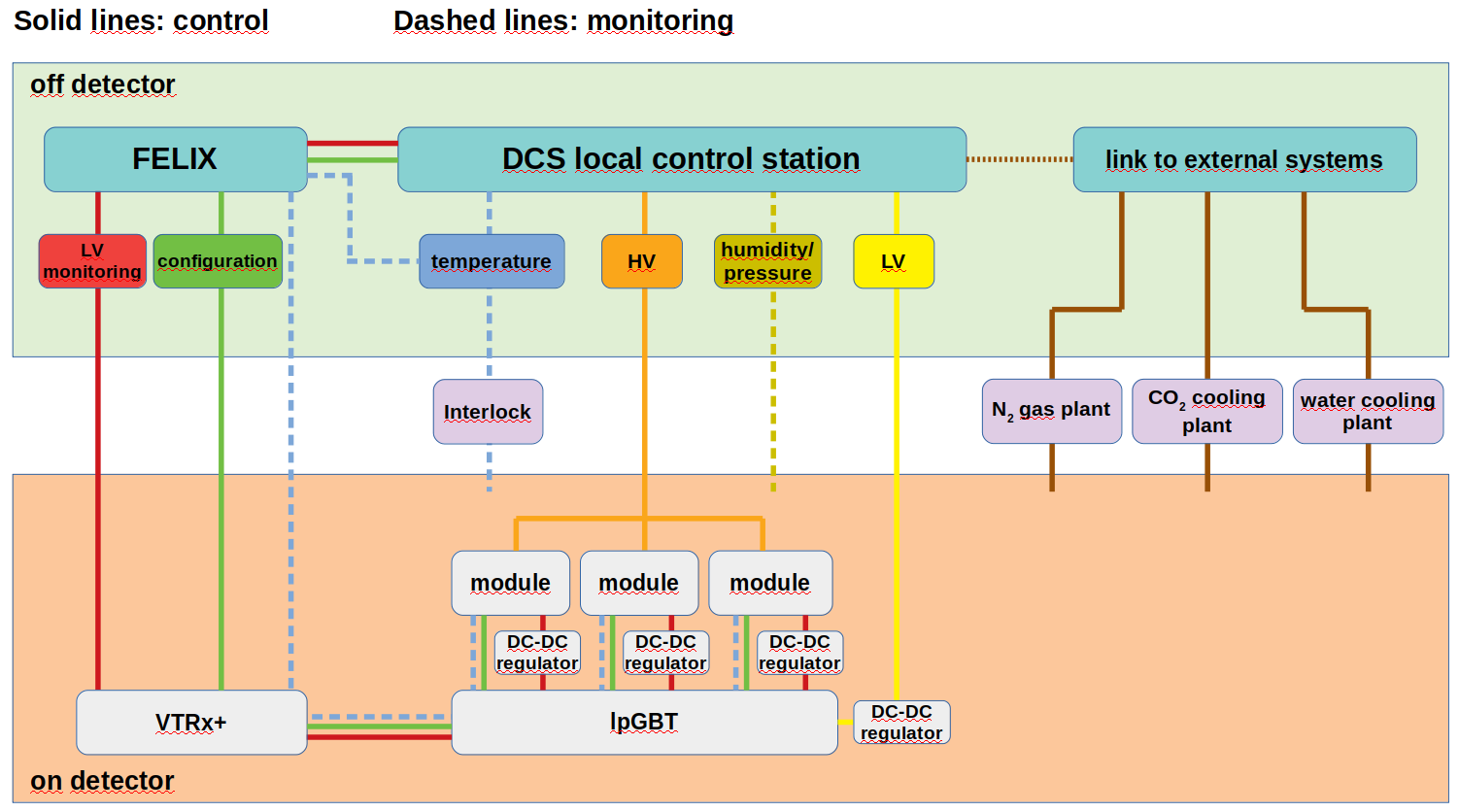 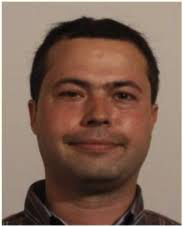 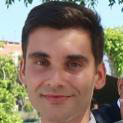 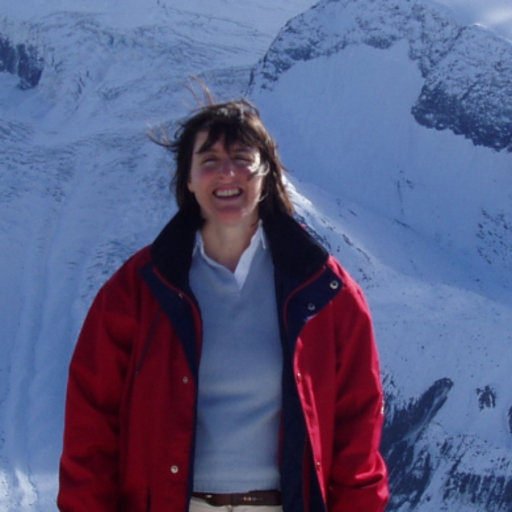 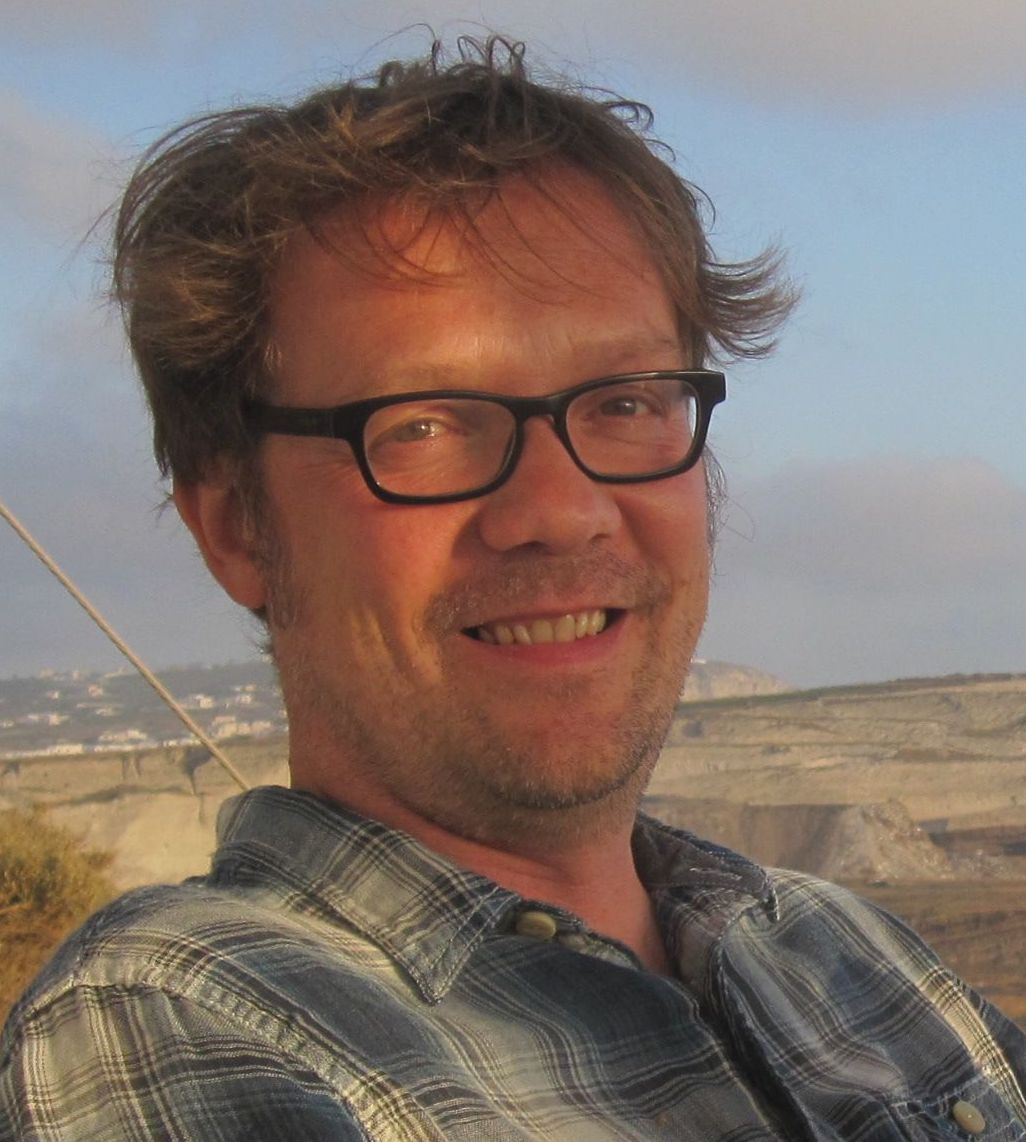 5
Filipe Martins
Rui Fernandez
Ricardo Gonçalo
Helena Santos
Electronics: Altiroc
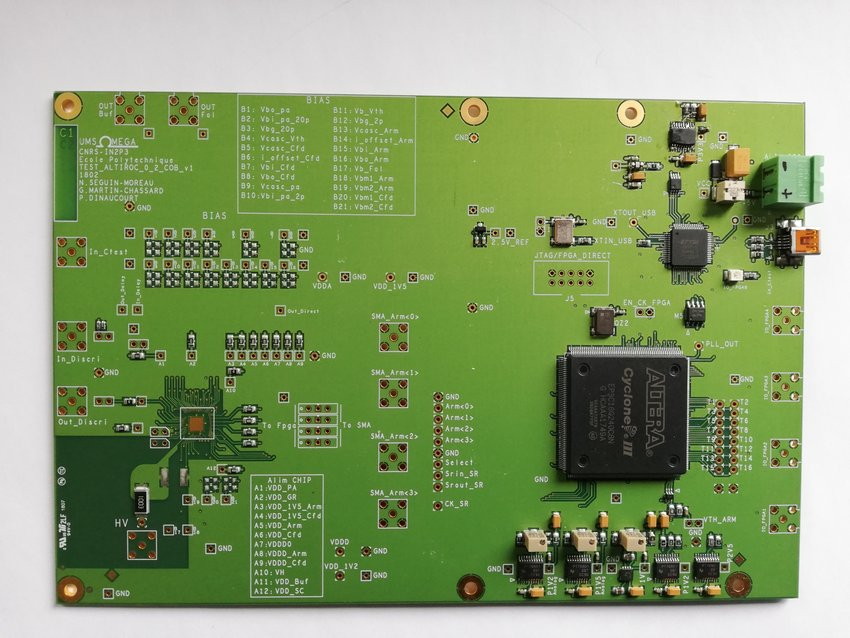 Becoming involved in tests of Altiroc v.2
In contact with Omega laboratory to install a test setup at LIP
Previous experience with Omega ASICs and frontend electronic design & production
Serious immediate problem in obtaining a Xilinx board (20 weeks delivery time…)
Team: 1 engineer
(with support from senior engineer and 2 academics)
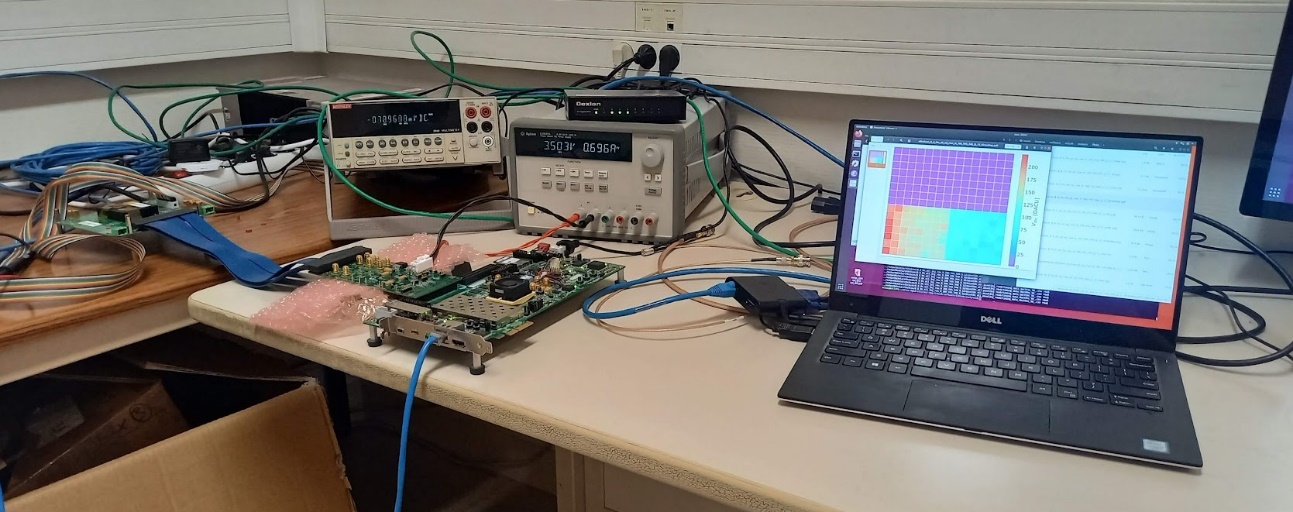 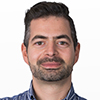 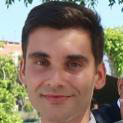 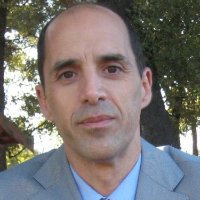 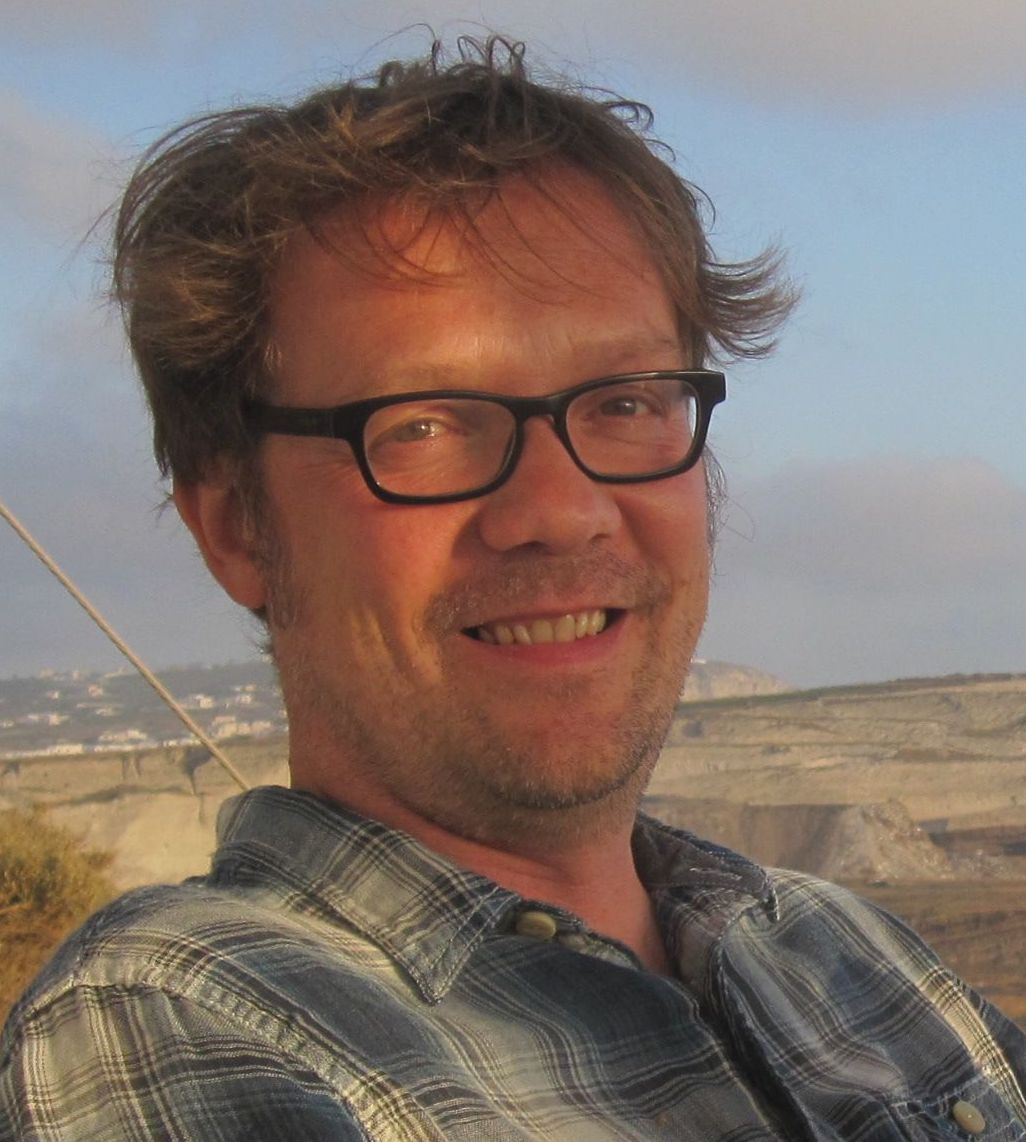 6
Ricardo Gonçalo
Rui Fernandez
Miguel Ferreira
Pedro Assis
HGTD Joining Proposal
LIP team contributing or proposing to contribute in Electronics and DCS tasks 
Electronics: HV (patch panels), ASIC (tests)
Lumi/DAQ/DCS: DCS and Interlocks
Team in place: 8 people at various levels, about 2.5 FTE total
Expect future engagement from students Qualification Tasks etc

Expected contribution to CORE costs: ~150 kCHF
Details to be firmed up – need change in MoU, to be negotiated with funding agency
To move allocated funds from HTT and TDAQ but don’t expect any problems
Includes Patch Panel production (in-kind contribution) and covering past of outstanding TDAQ funds
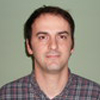 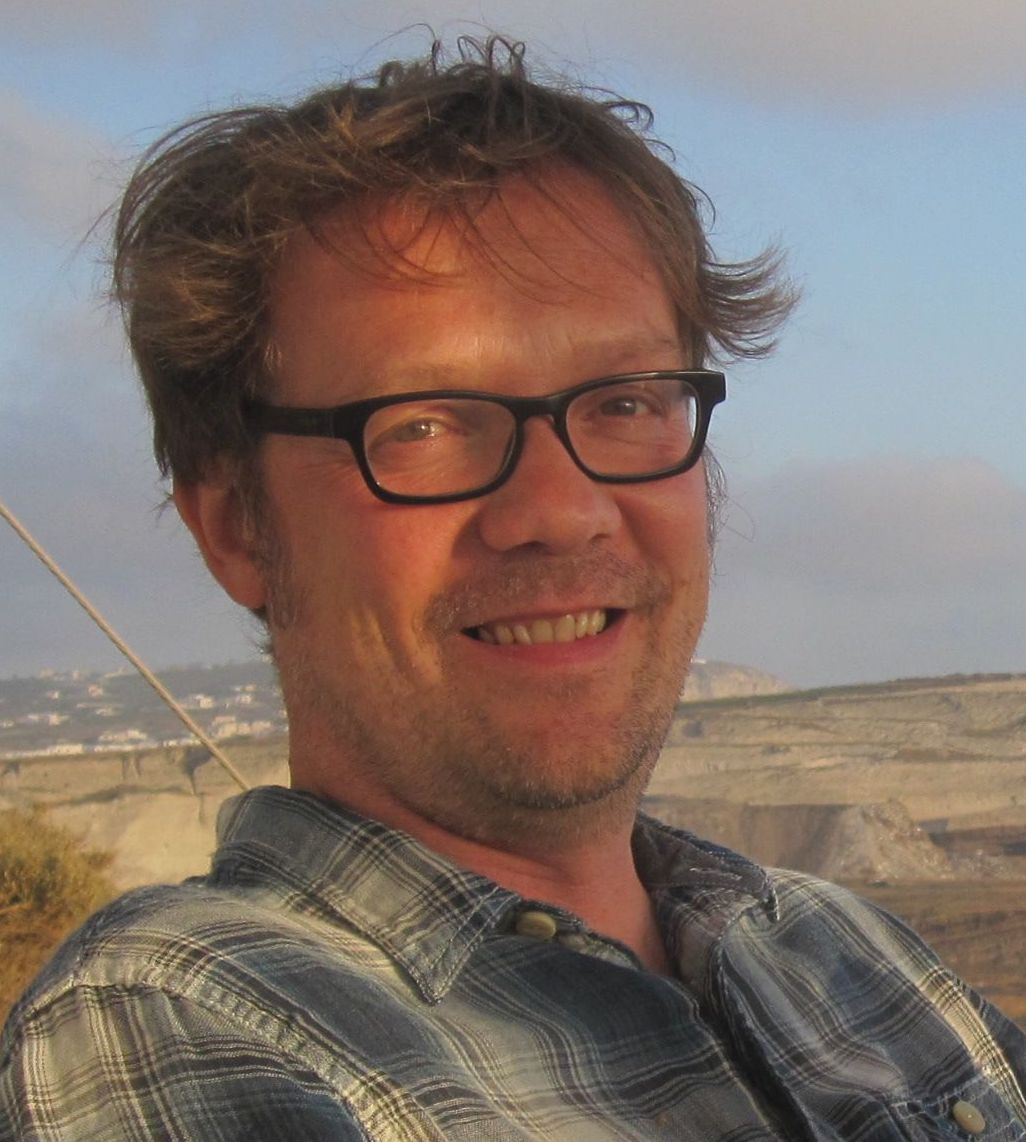 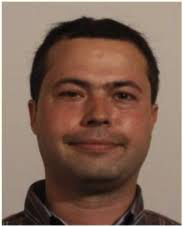 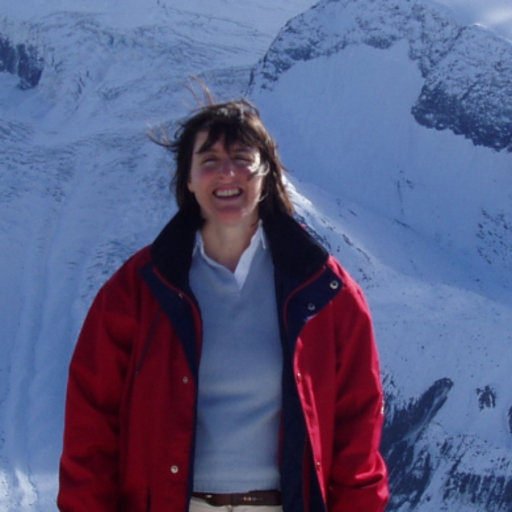 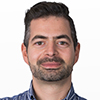 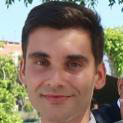 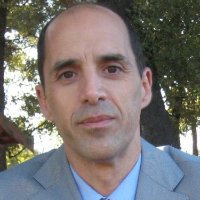 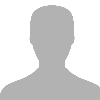 Luís Lopes
Rui Fernandez
Helena Santos
Miguel Ferreira
Orlando Cunha
Ricardo Gonçalo
Filipe Martins
Pedro Assis
[Speaker Notes: Possibilities: TDAQ and DCS]
Thanks!
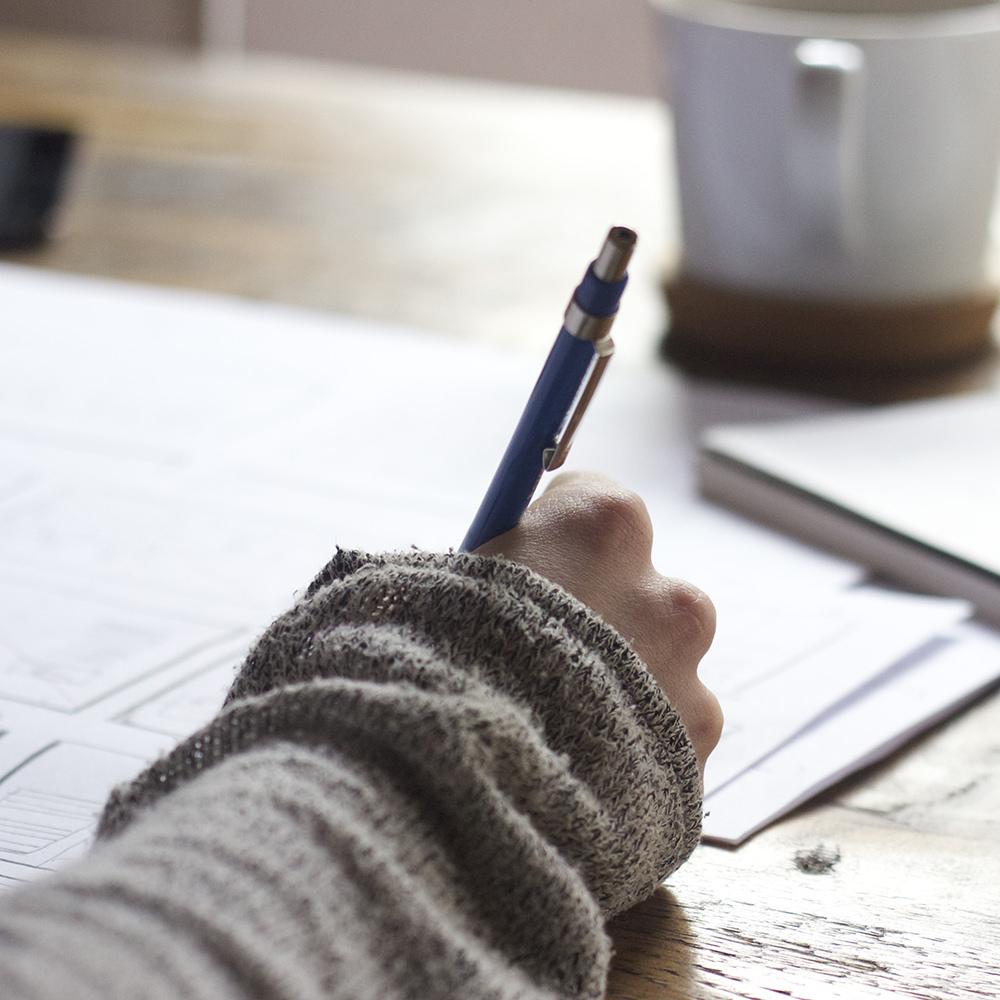 Acknowledgments
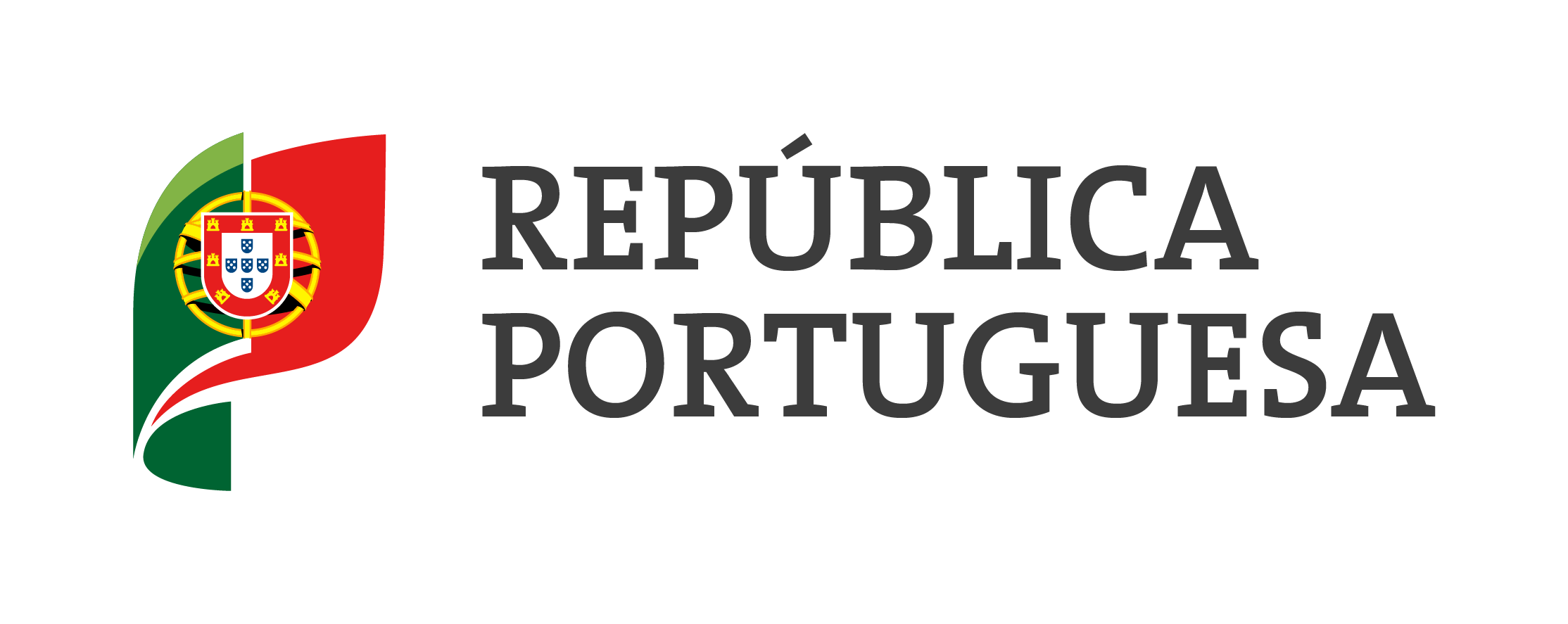 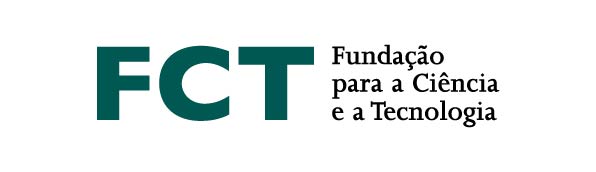 Backup
Portuguese contributionsto ATLAS Physics Results
Top properties measurements
Top quark properties
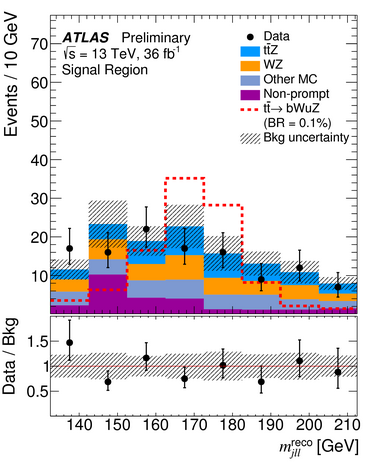 Higgs boson discovery and properties
H➝WW, H➝bb, ttH
Spin/CP properties
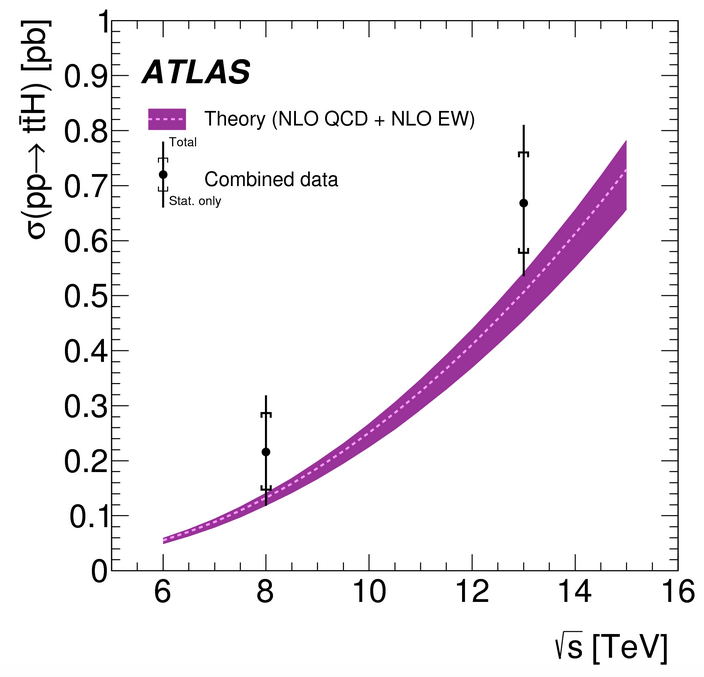 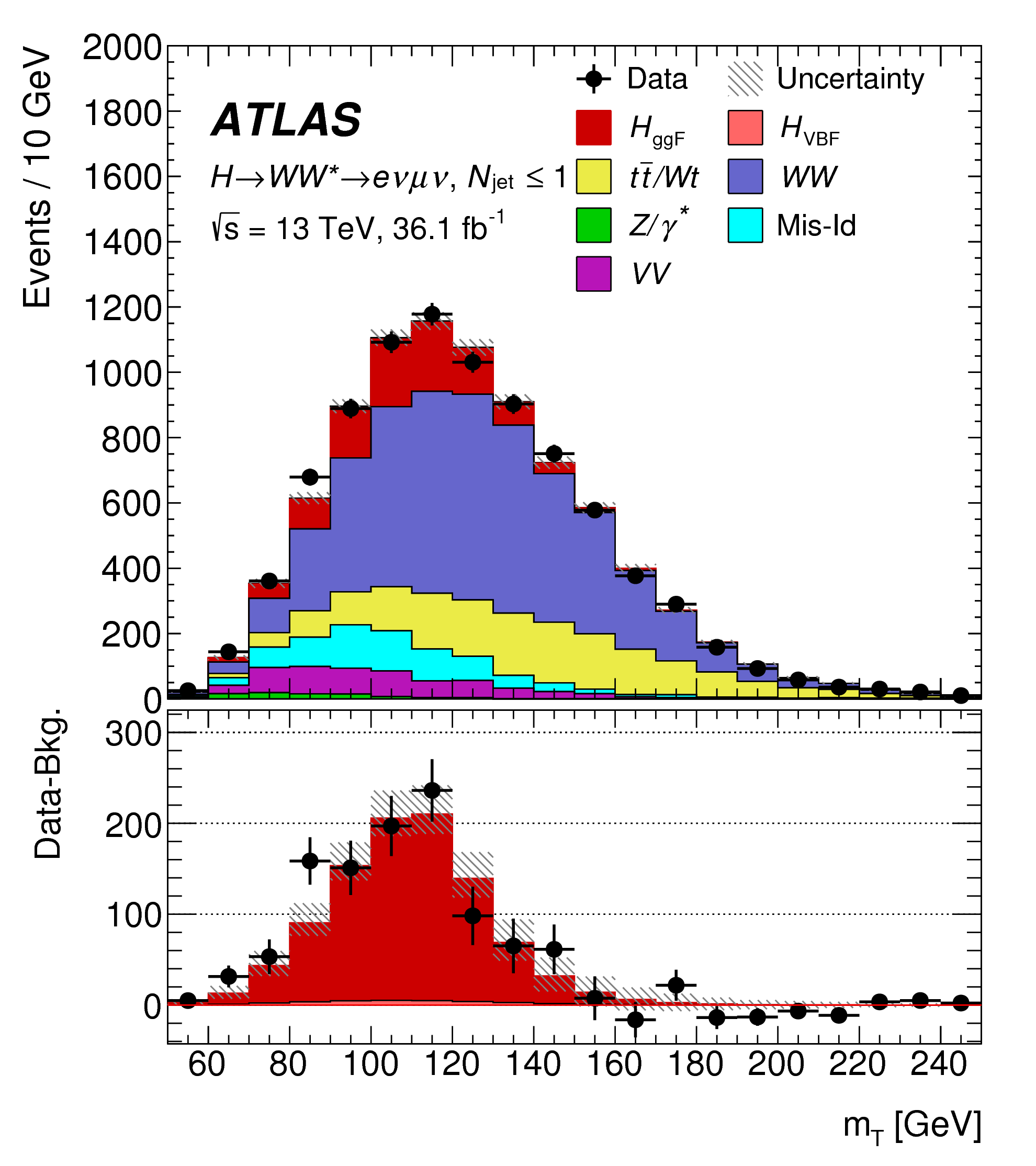 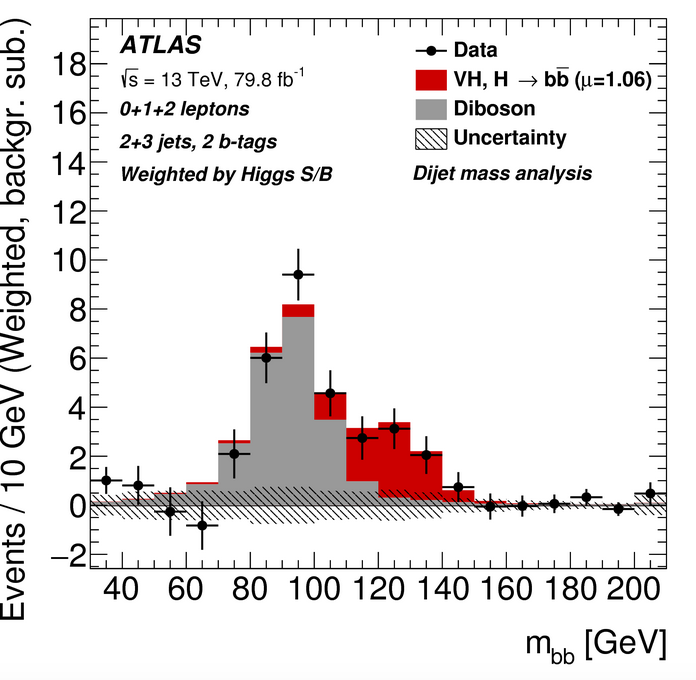 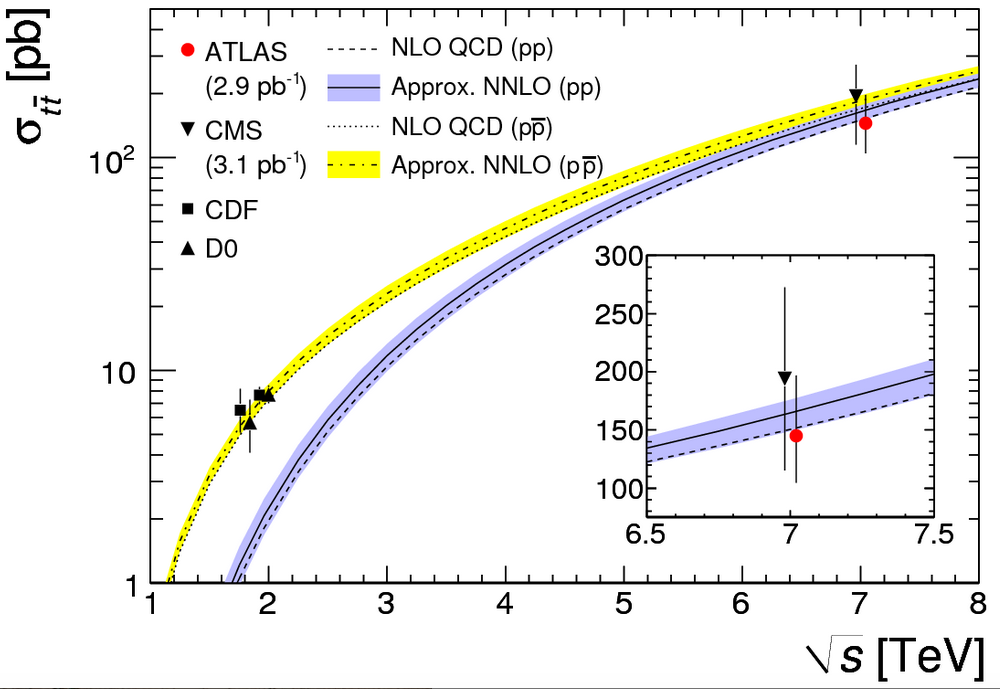 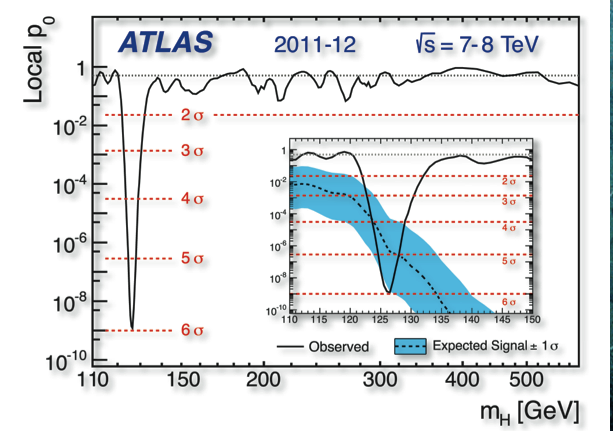 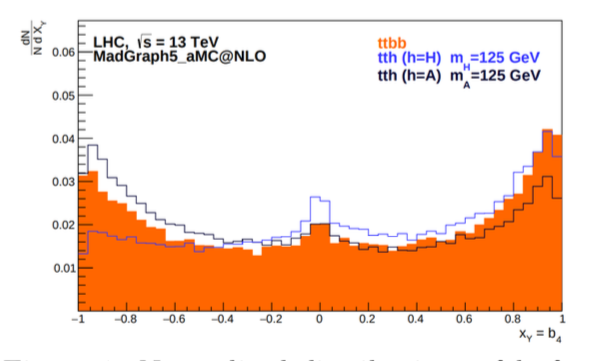 Searches for New Particles & Interactions
Vector-like quarks, FCNC, dark matter, …
Heavy Ion Physics
Leading positions in some analysis
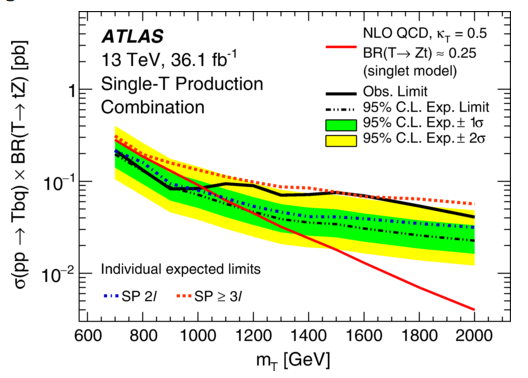 QGP jet quenching
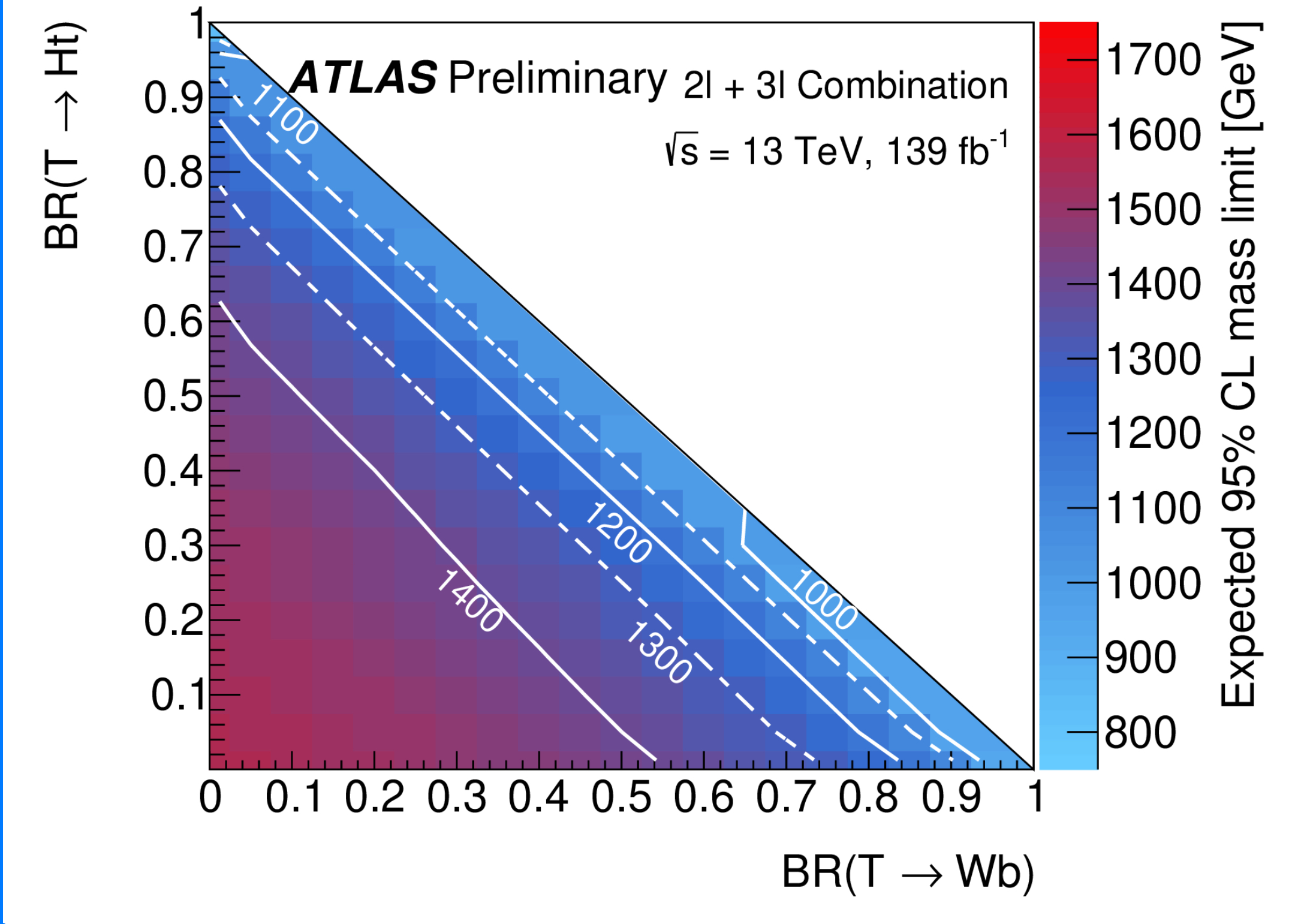 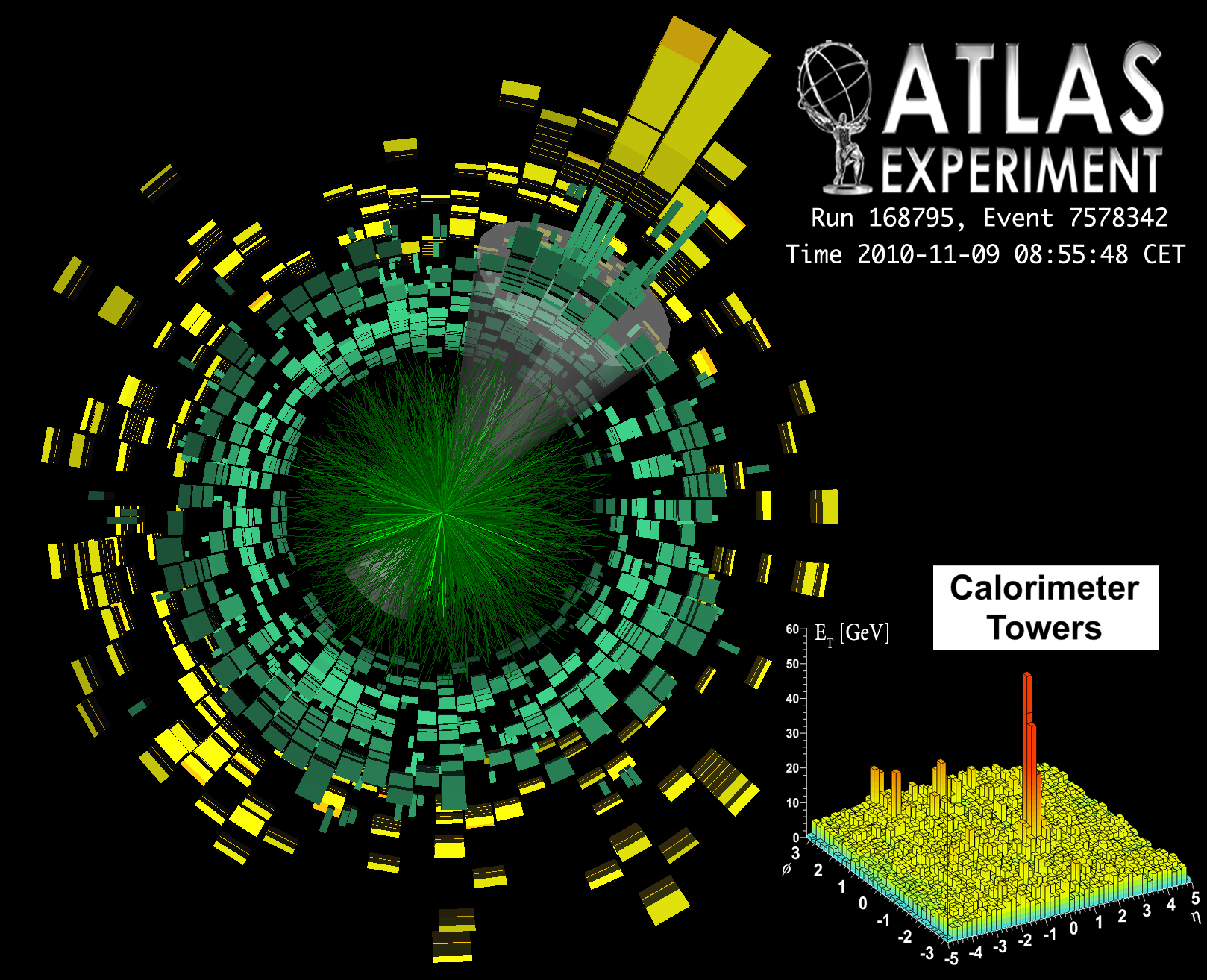 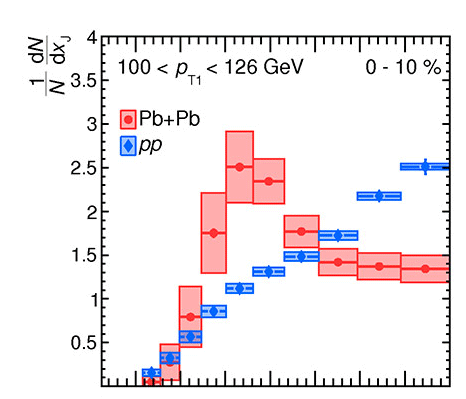 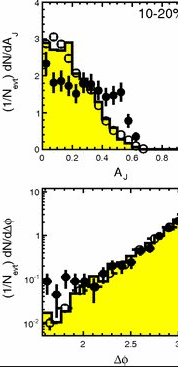 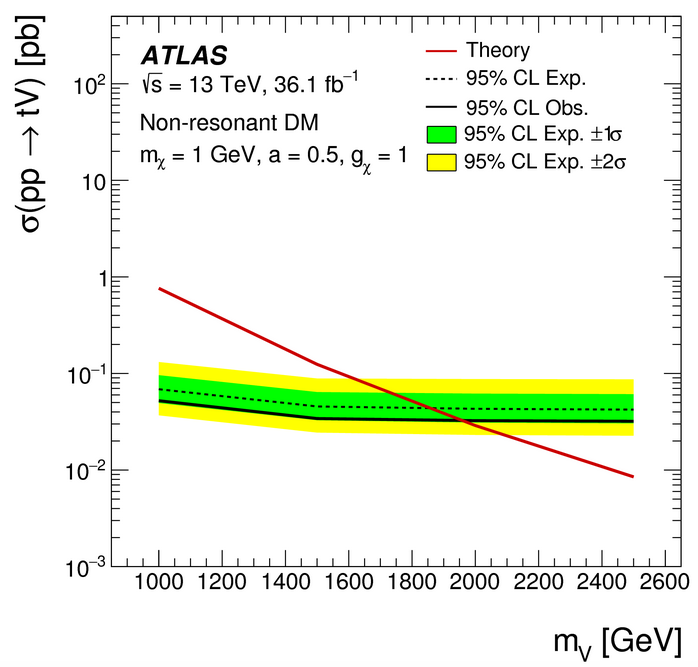 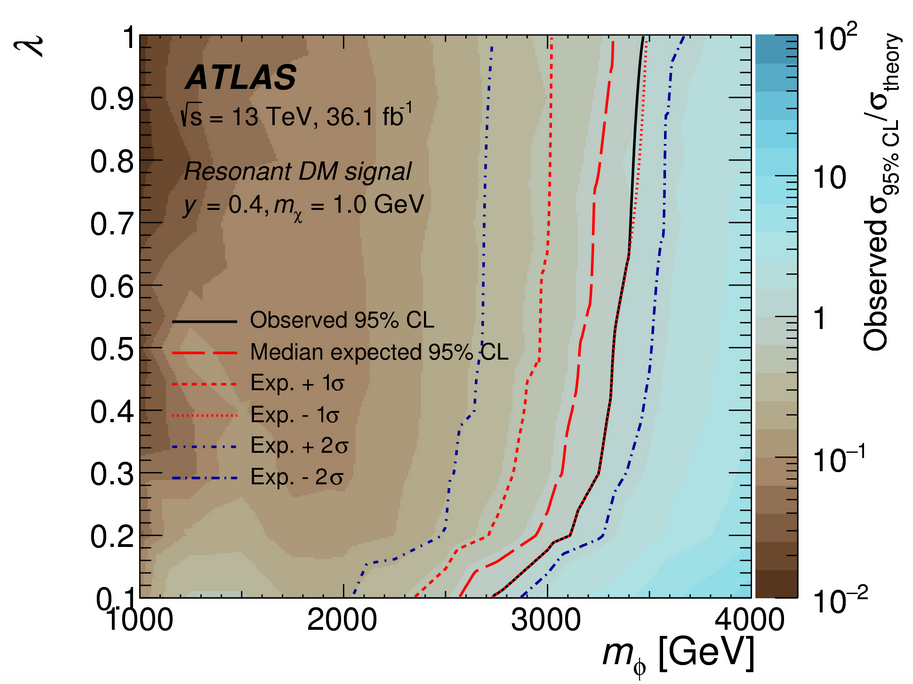 10
Current Portuguese Contributionsto ATLAS
ATLAS Roman Pot DCS and HLT
Jets HLT
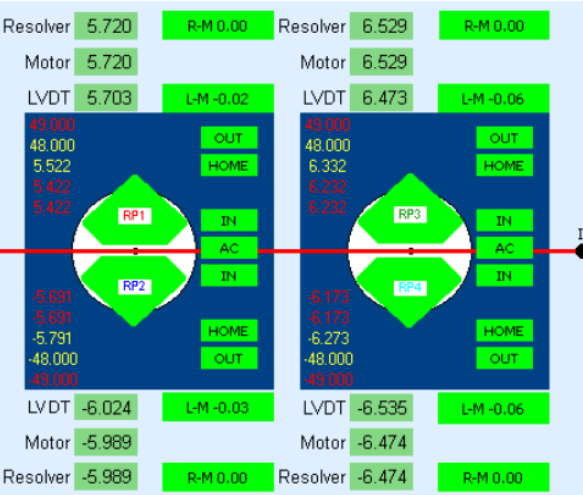 Distributed computing
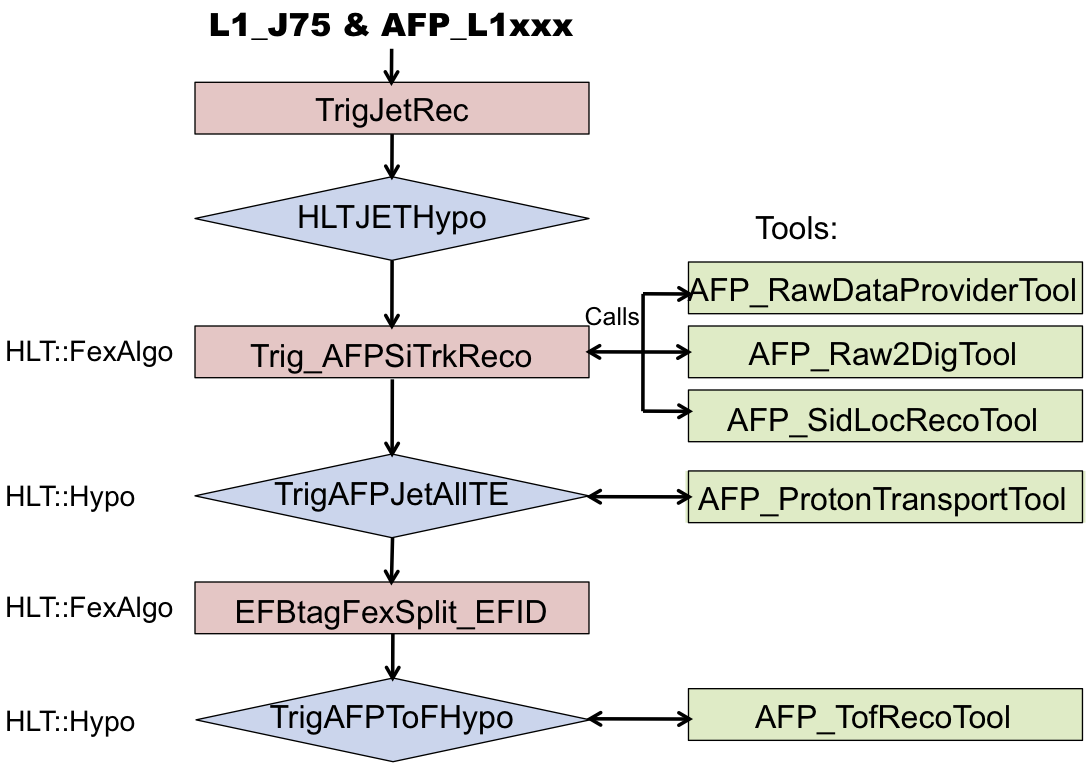 TileCal
Calibration,
DCS
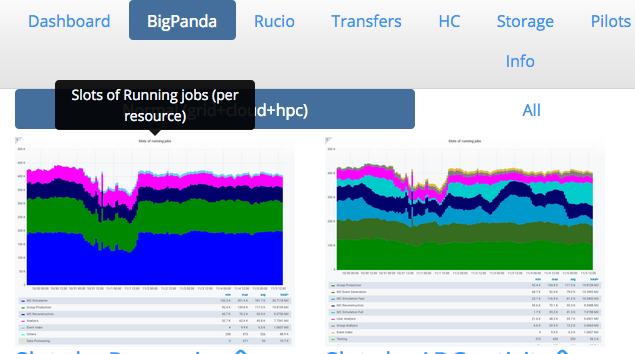 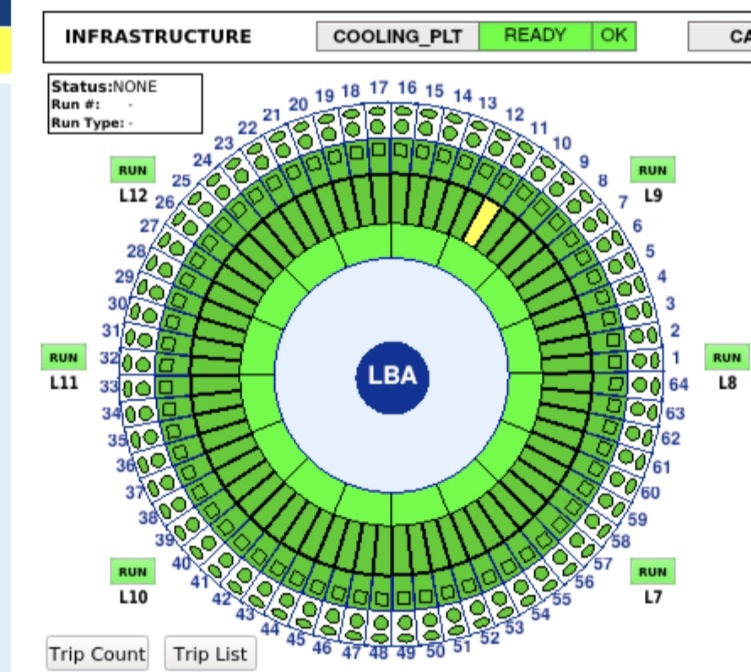 Iberian Cloud Coordination
Co-leading ARP DCS
TileCal Upgrade
HV distribution system
Trigger Upgrade: HTT
DCS, simulation, mezzanine production
HGTD 
HV patch panels
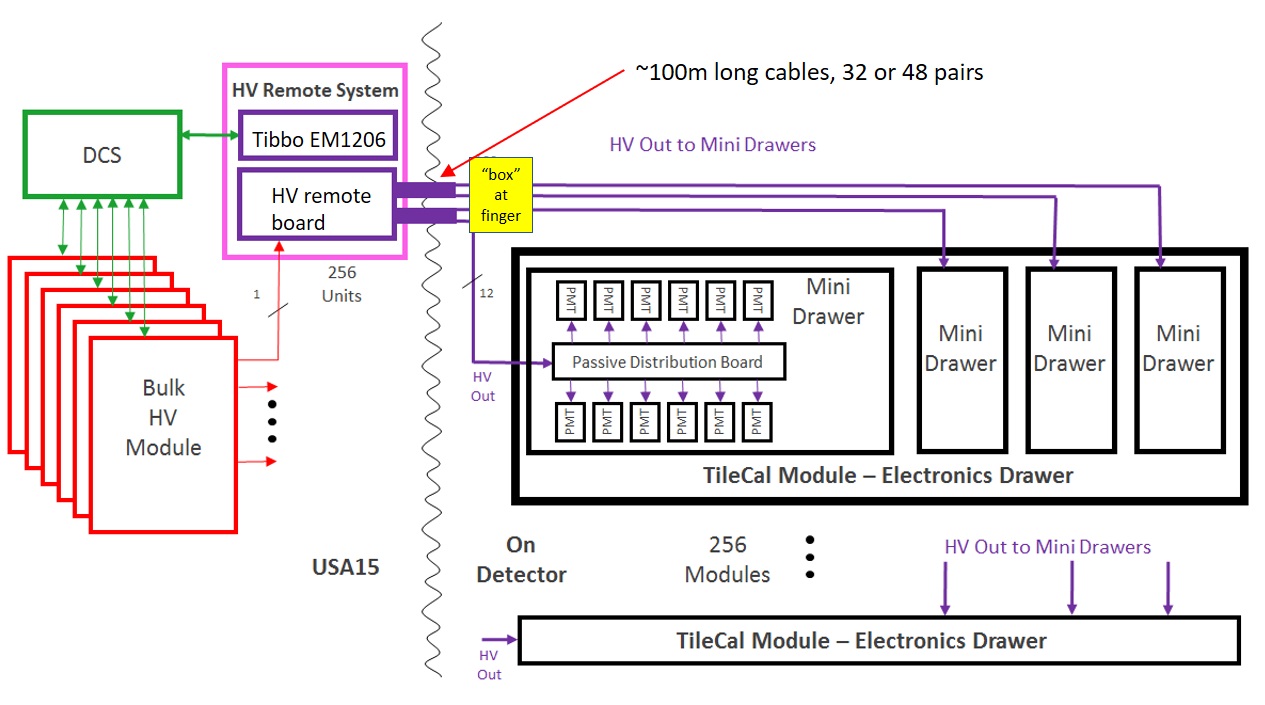 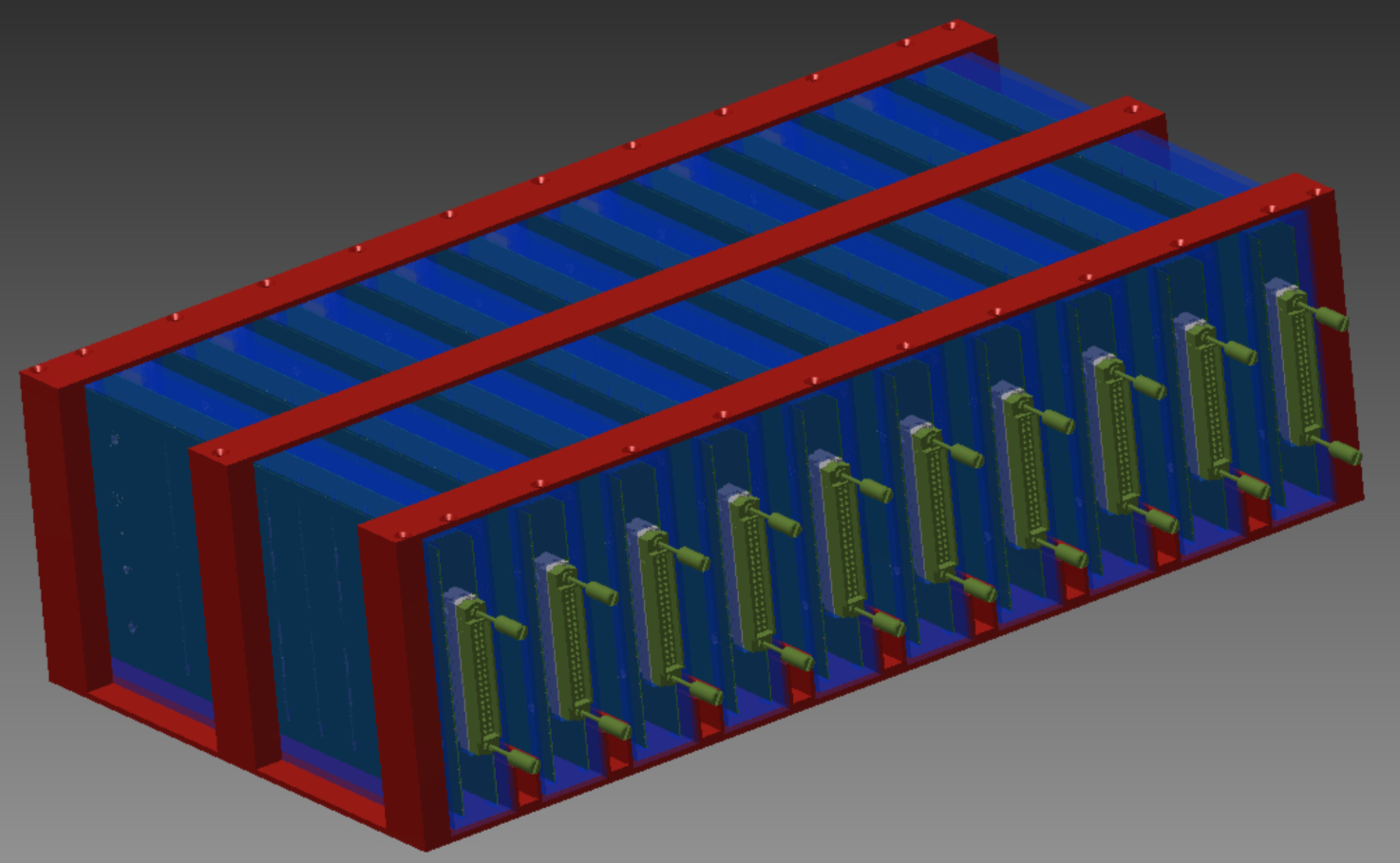 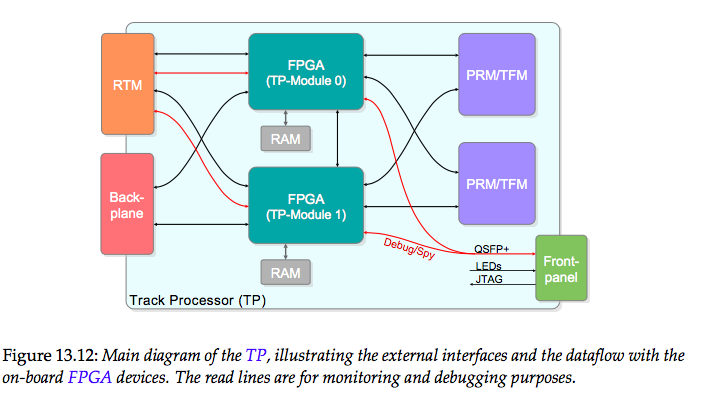 Leading TileCal DCS
11